BOARD FOR RESEARCH EDUCATIONAND DEVELOPMENT (BREAD)A – 262, Sector – 19, Noida, U P, India - 201301
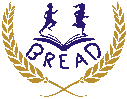 VISION

Empowerment Through
Education
MARY CHERIAN
(Treasurer)
SHANTY P K
(Member)
CHAIRPERSON  FR. PROVINCIAL DP OF IMS
ROCK TOPPO
(Secretary)
GEORGE OPARATAS (Member)
JOSON
 THARAKAN  JOHN 
(Managing Trustee)
Total no. of Beneficiaries – 29216under
Mary’s Meals: 26639
Mother’s Care - 2515
Mother’s Leap  - 62
THE GROWTH OF MARY’S MEALS IN INDIA
Mary’s Meals feeding - Statewise
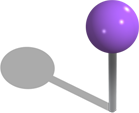 DL
UP
RJ
BR
WB
MP
UP – Uttar Pradesh
BR – Bihar
RJ – Rajasthan
OD – Odisha
MP – Madhya Pradesh
CG – Chattisgrah
JH – Jharkhand
WB – West Bengal
DL- Delhi
JK
CG
ODI
MARY’S MEALS  DISTRIBUTION OF CHILDREN STATEWISE
BREAD WITH LOCAL PARTNERS AND NO. OF CENTERS
TOTAL CENTERS - 67
BREAD WITH LOCAL PARTNERS AND NO. OF CHILDREN
TOTAL PARTNERS – 14 
BREAD OFFICE - 3
TYPE OF SCHOOLS/CENTERS
TOTAL NO OF M.M CENTERS/SCHOOLS :67
GENDER CLASSIFICATION
Category of Mary’s  Meals children
1271
Level Of Education
Why feeding :
WE BELIEVE1. Food & Education is  key to development and alleviation of poverty.2. Food, serves as an incentive to the hungry children to come to the classroom
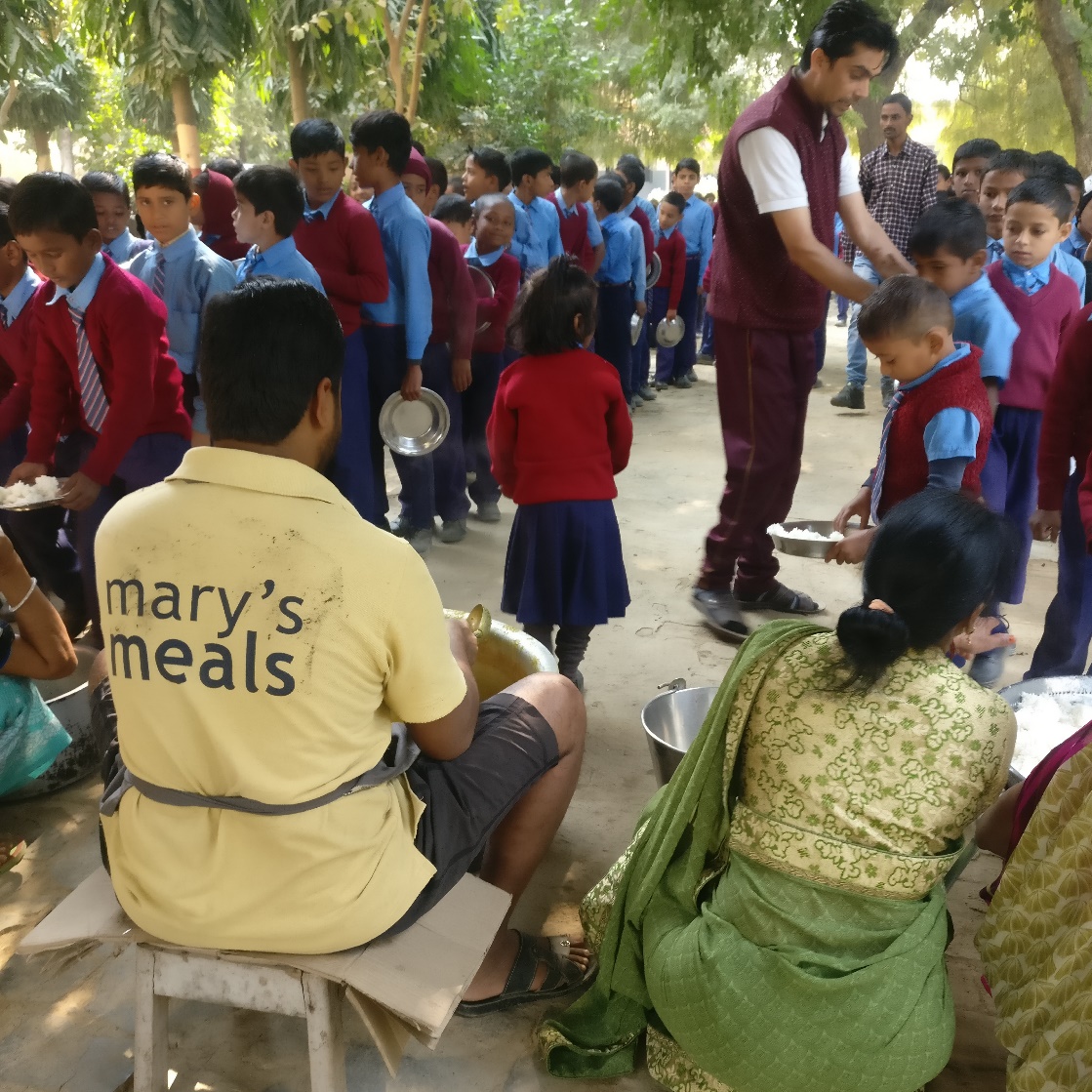 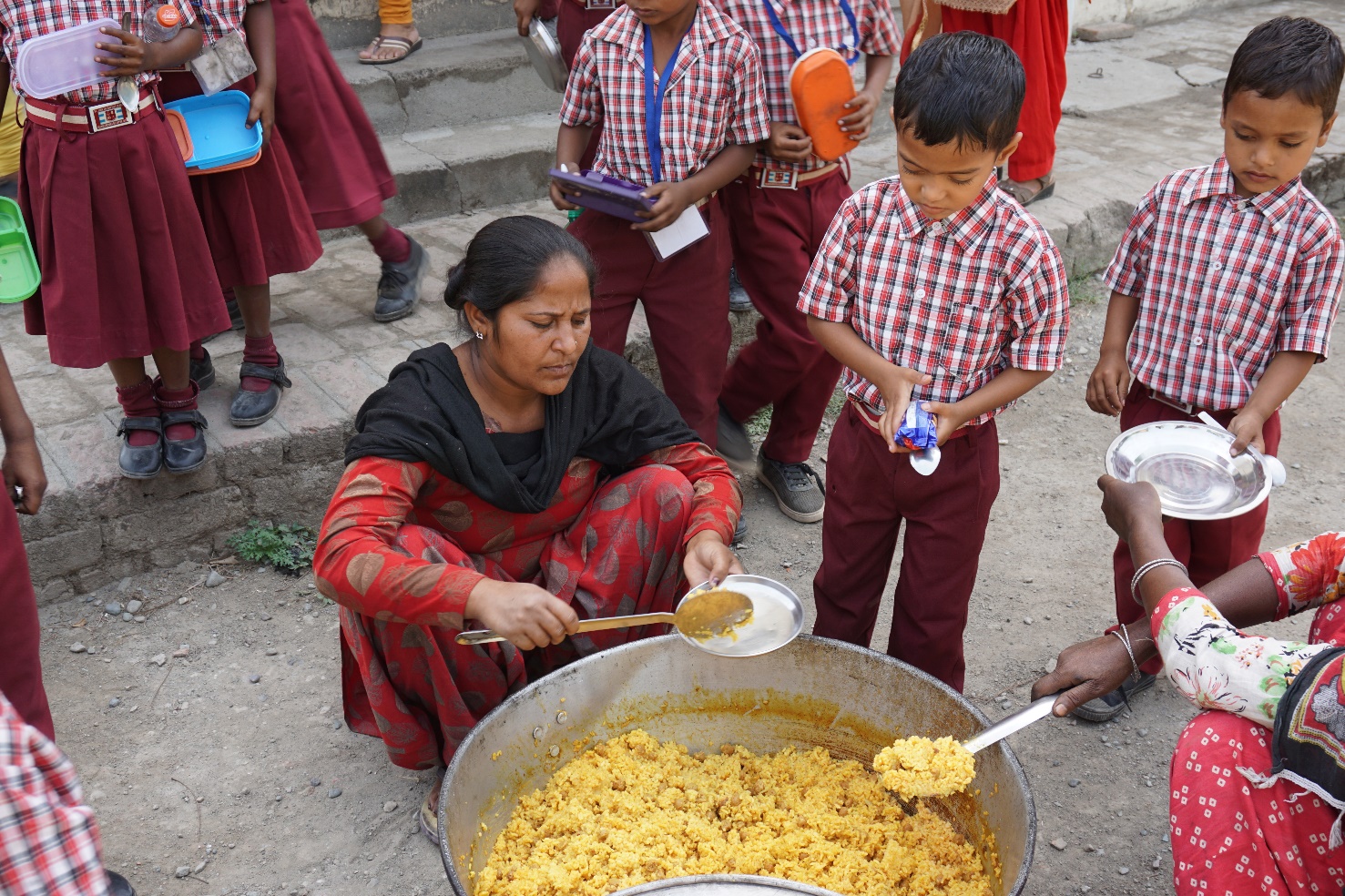 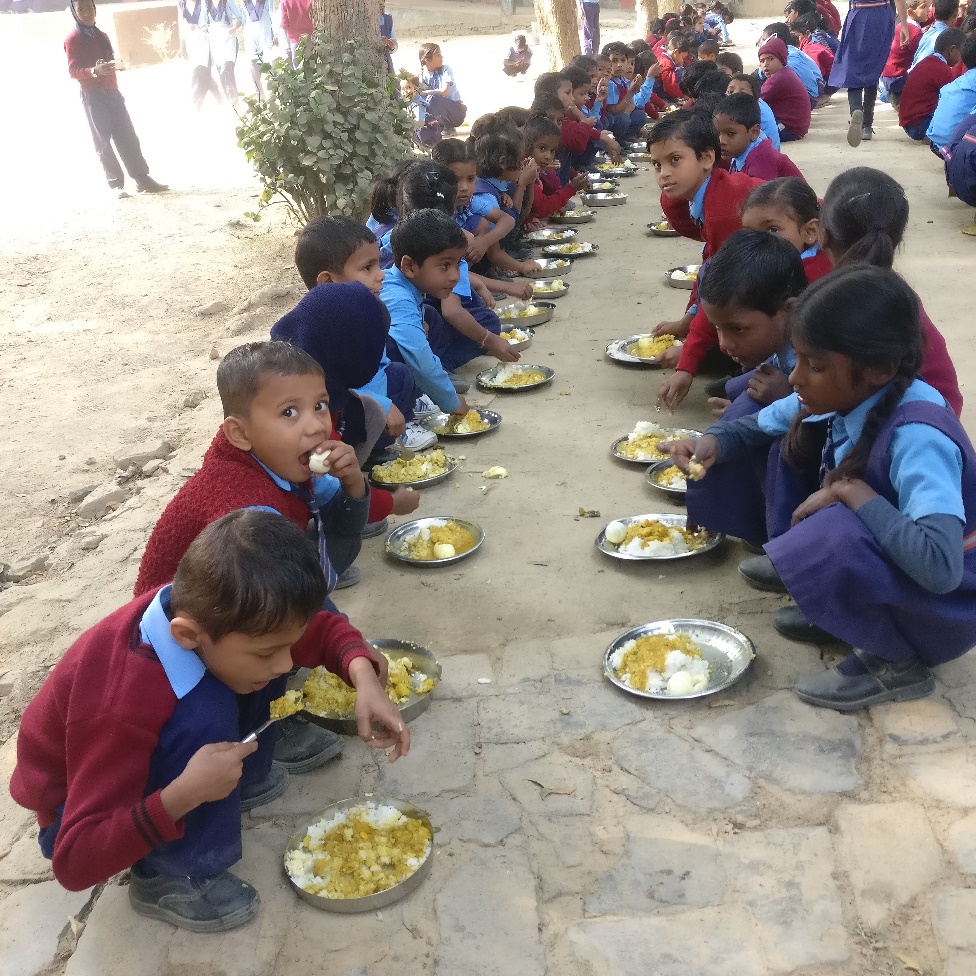 Fruits of mary’s meals
Nutritious food for the poor children
Improvement in health status
Children re- discover their childhood
Community participation
Gender discrimination is reduced
Child labour reduced
Improvement in educational conditions
Education among girl children is promoted
Caste imbalance reduced as children eat together
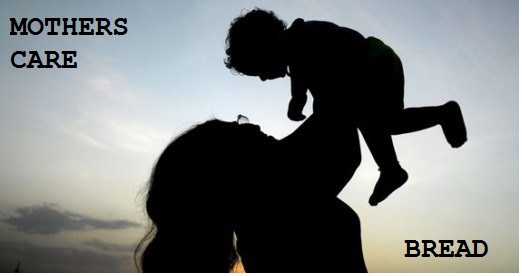 Mother’s Care is a unique programme towards self-reliance by offering financial help for education to those who are less privileged, so that they can stand on their own.
Mother’s Care reaches out to the disadvantaged students by way of individual educational sponsorship to  ensure quality education up to college level.
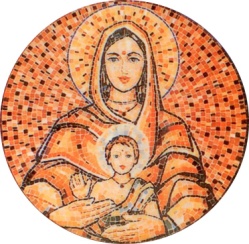 THE GROWTH OF MOTHER’S CARE IN INDIA – NO. OF CHILDREN - 2515
NO.OF CHILDREN STATE WISE	TOTAL NO.OF CHILDREN – 2515
MOTHER’S CARE  PARTNERS AND NO. OF CHILDREN
TOTAL NO OF MC PARTNERS :15
[Speaker Notes: NEW]
MOTHER’S CARE GENDER CLASSIFICATIONTotal Children  - 2515
MOTHER’S CARE  LEVEL OF EDUCATION
MOTHER’S CARE  AGEWISE CLASSIFICATION
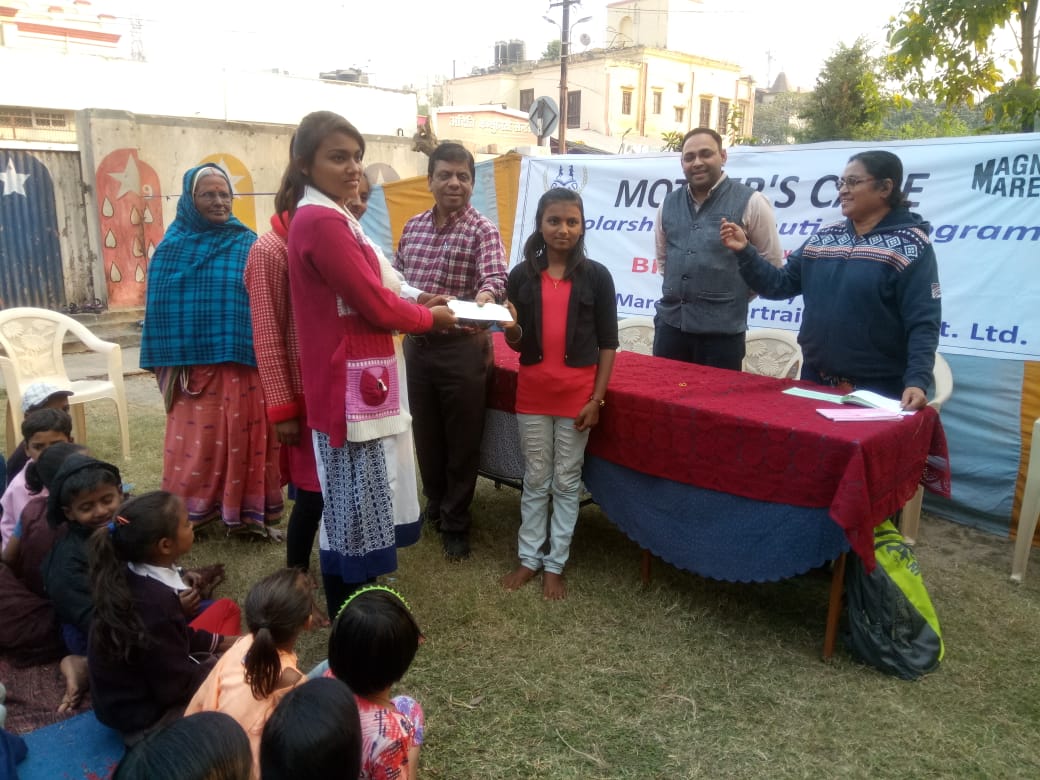 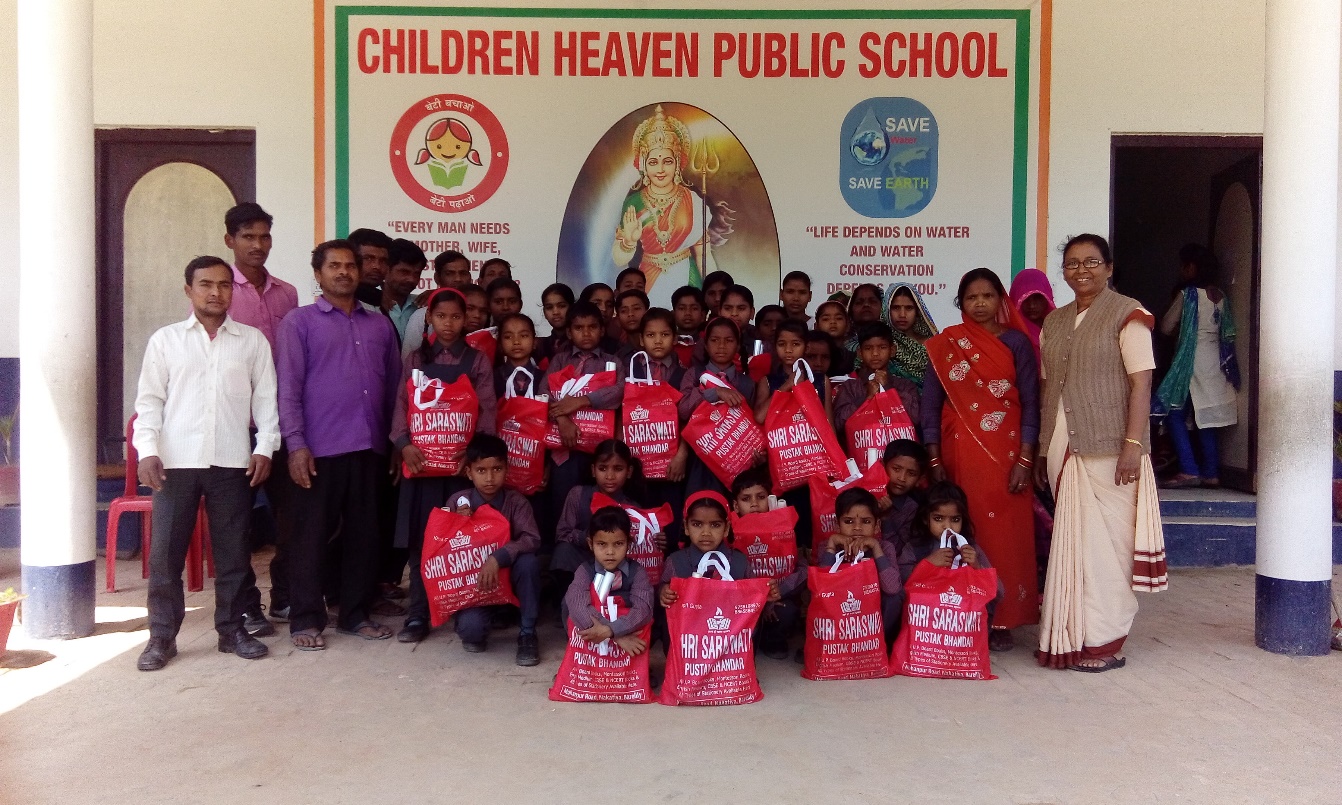 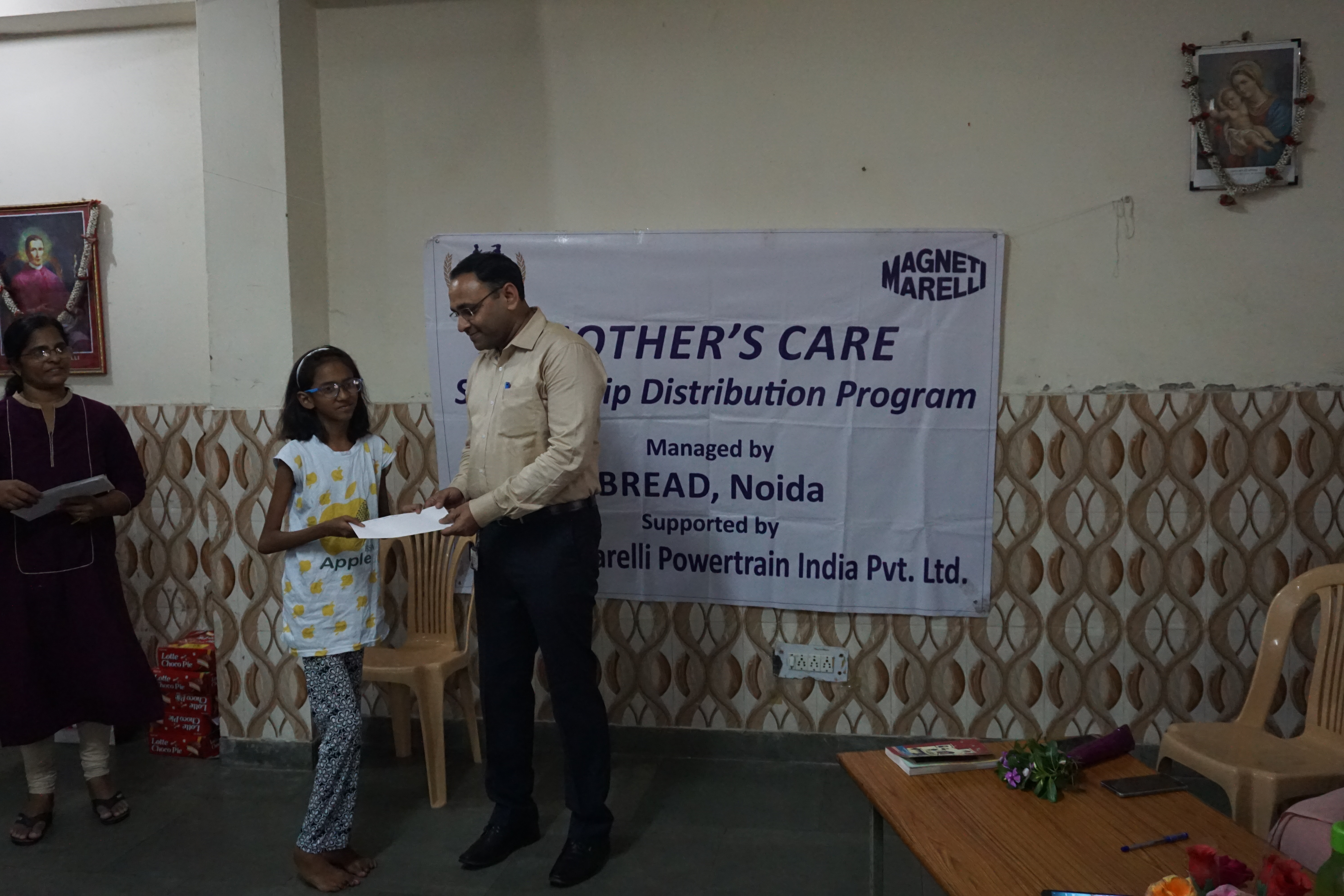 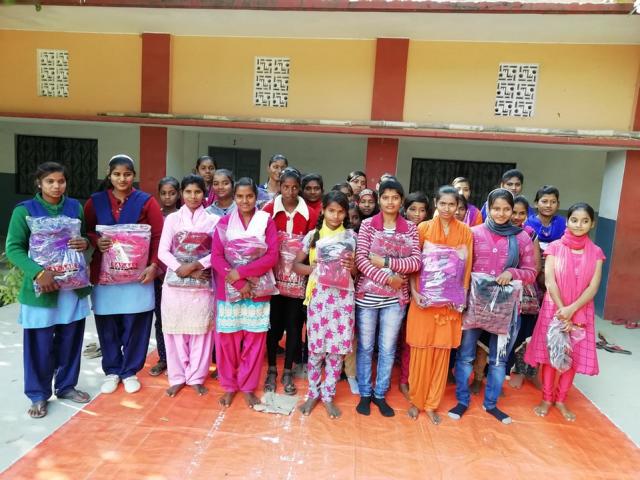 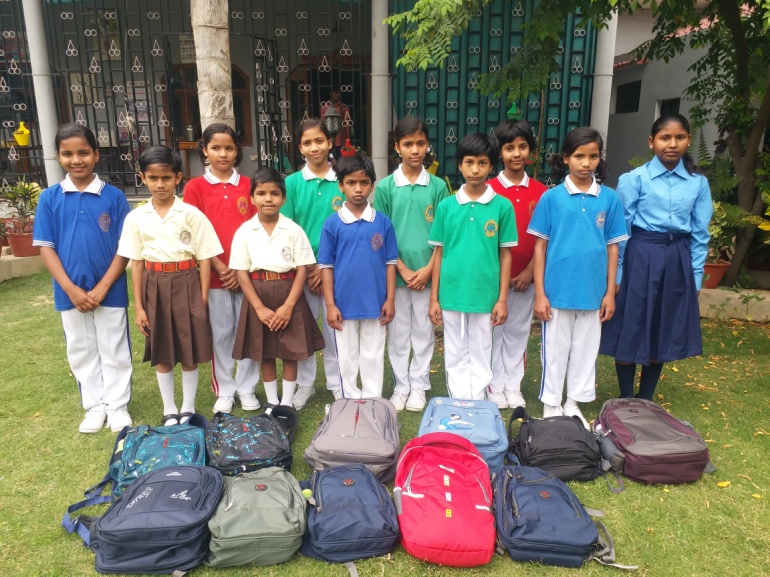 5/2/2019
25
MOTHER’S LEAP
OBJECTIVES
Offering monetary assistance for the vocational training to the identified underprivileged children, to help fulfil their potentials and become self-reliant.
RESULT
Improvement of their livelihood through enhancement of their opportunities of employment and self-employment.
Mother’s Leap Total Students Sponsored: 62
State wise distribution of beneficiaries
5/2/2019
27
5/2/2019
28
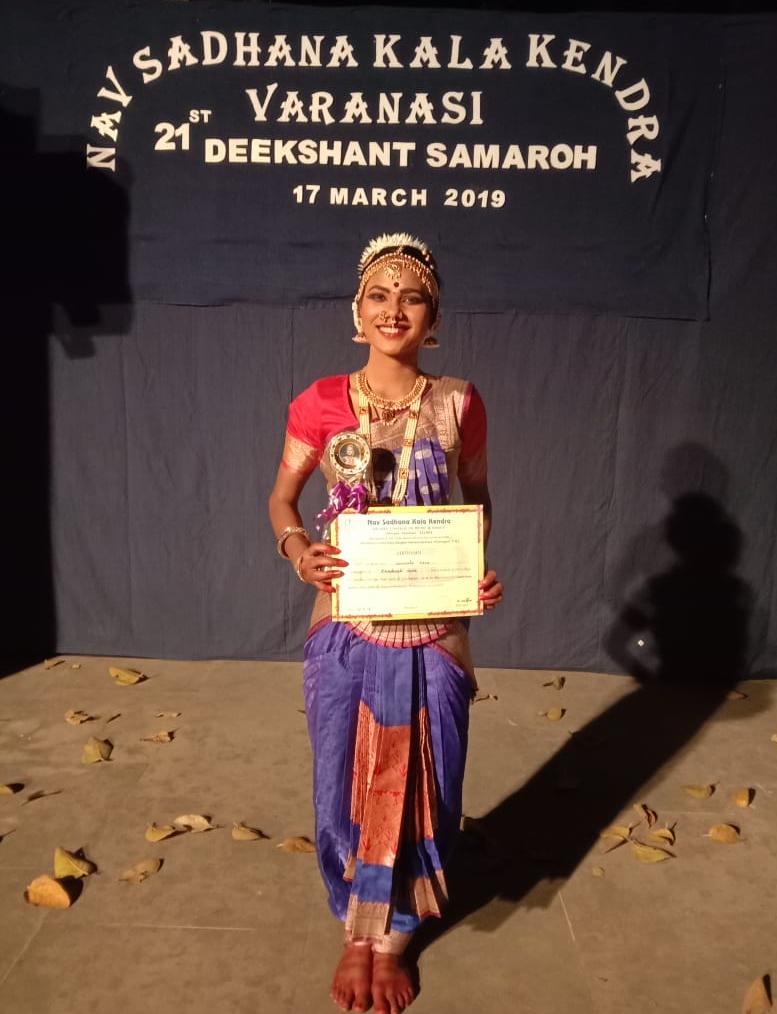 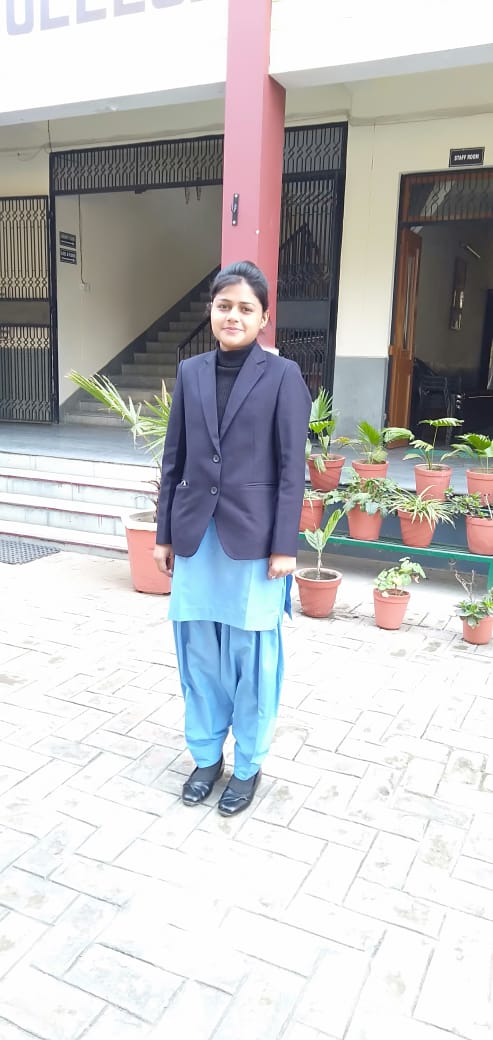 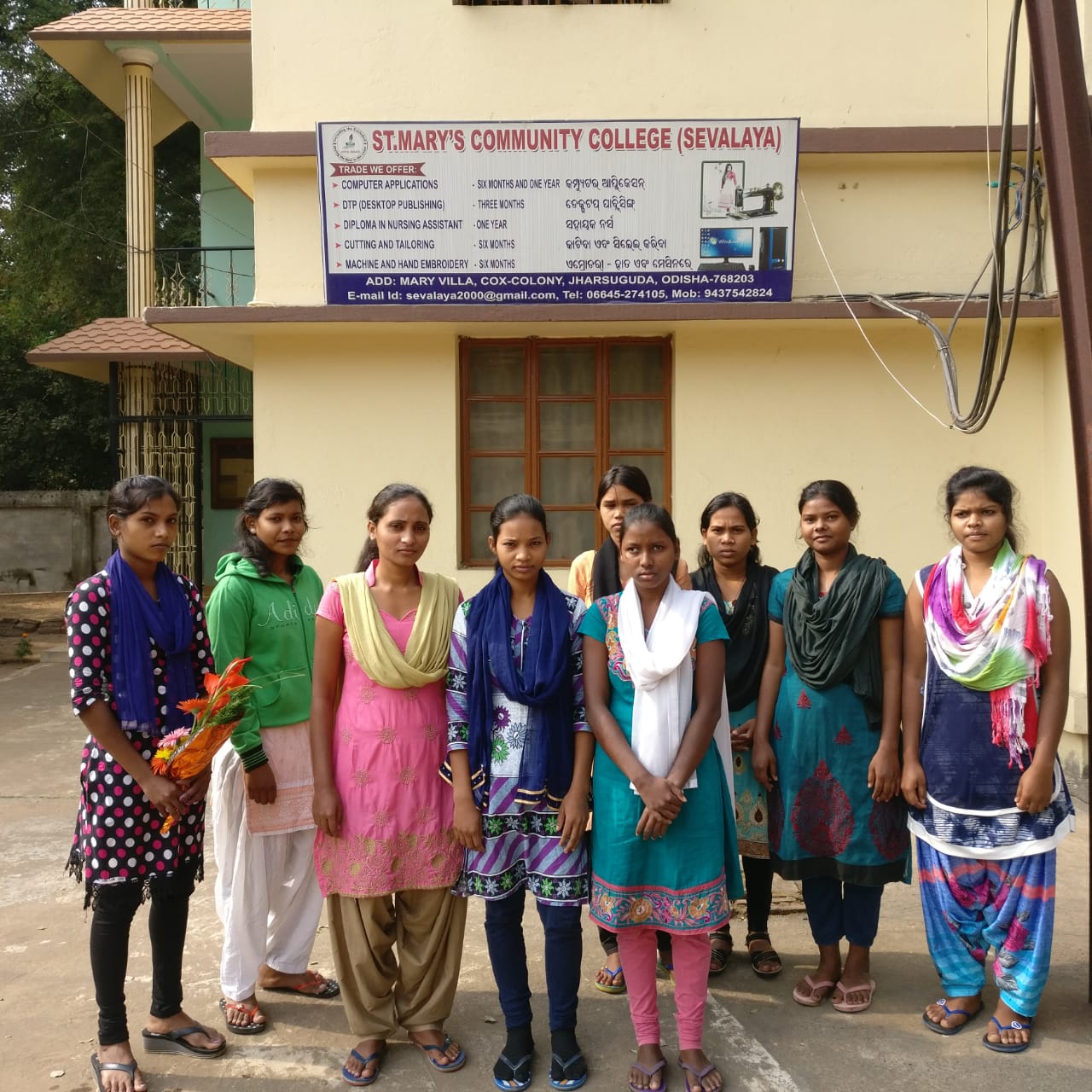 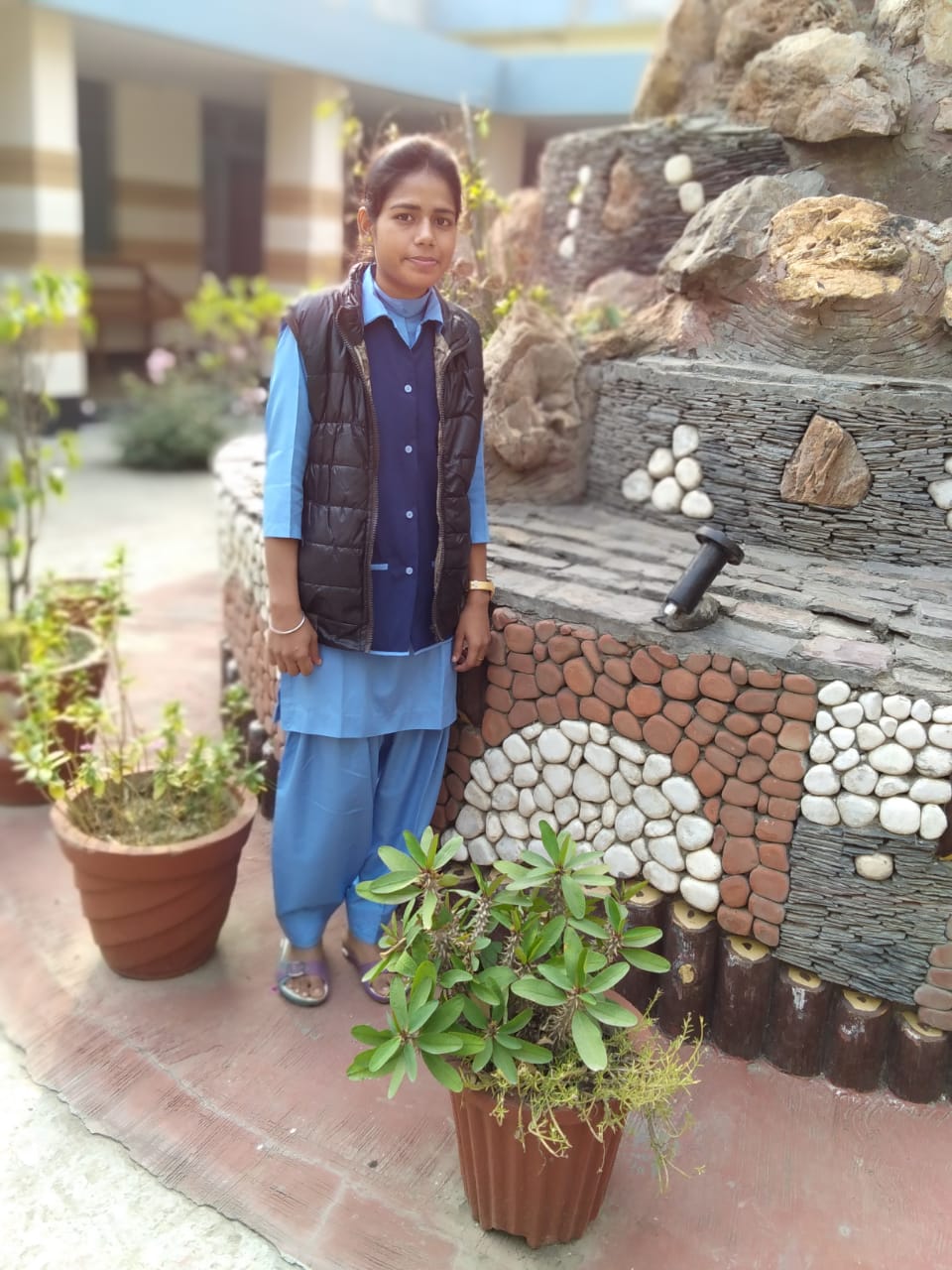 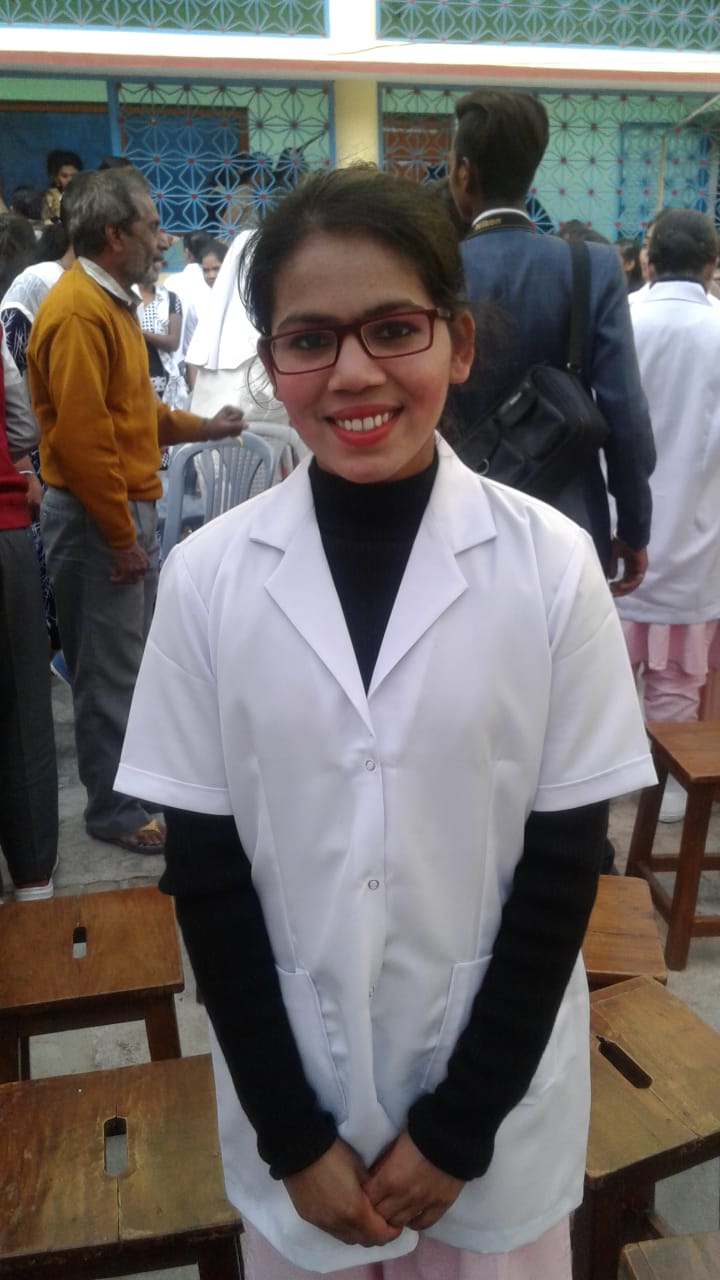 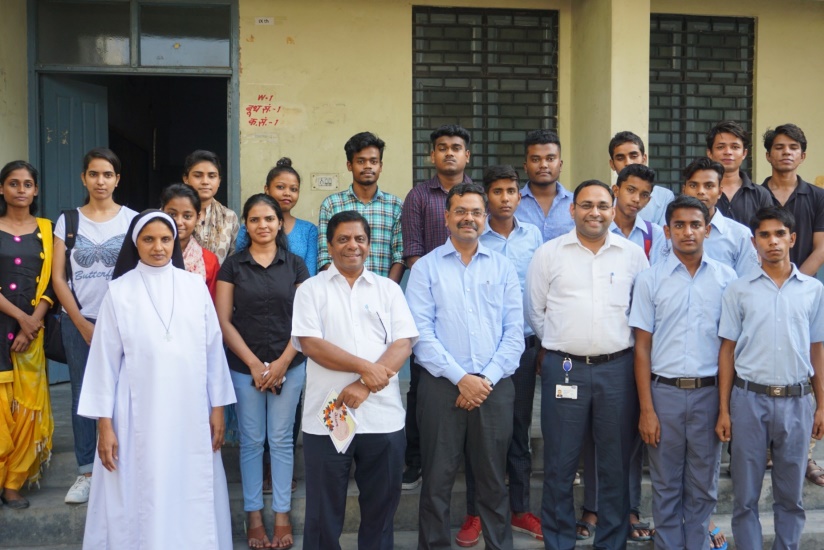 SCHOOL IMPROVEMENT PROGRAM
  Project Objective : To ensure that students are provided with the scope of holistic development and the school is equipped with the necessary infrastructure.
 
  Project Result It is ensured that every child receives all the required facilities in the school necessary for the smooth functioning of the school and quality education.
5/2/2019
MRM – Human Resource
30
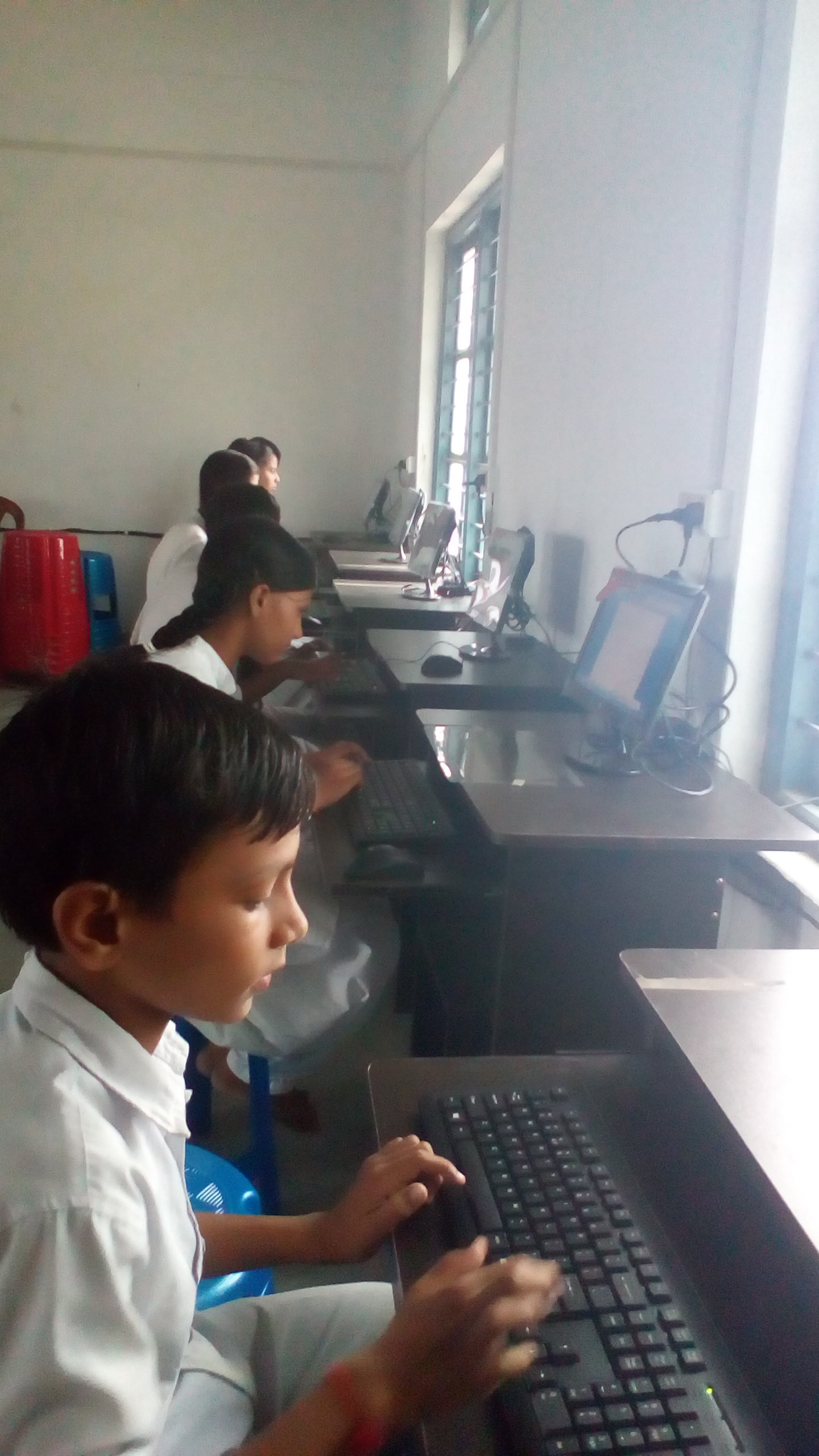 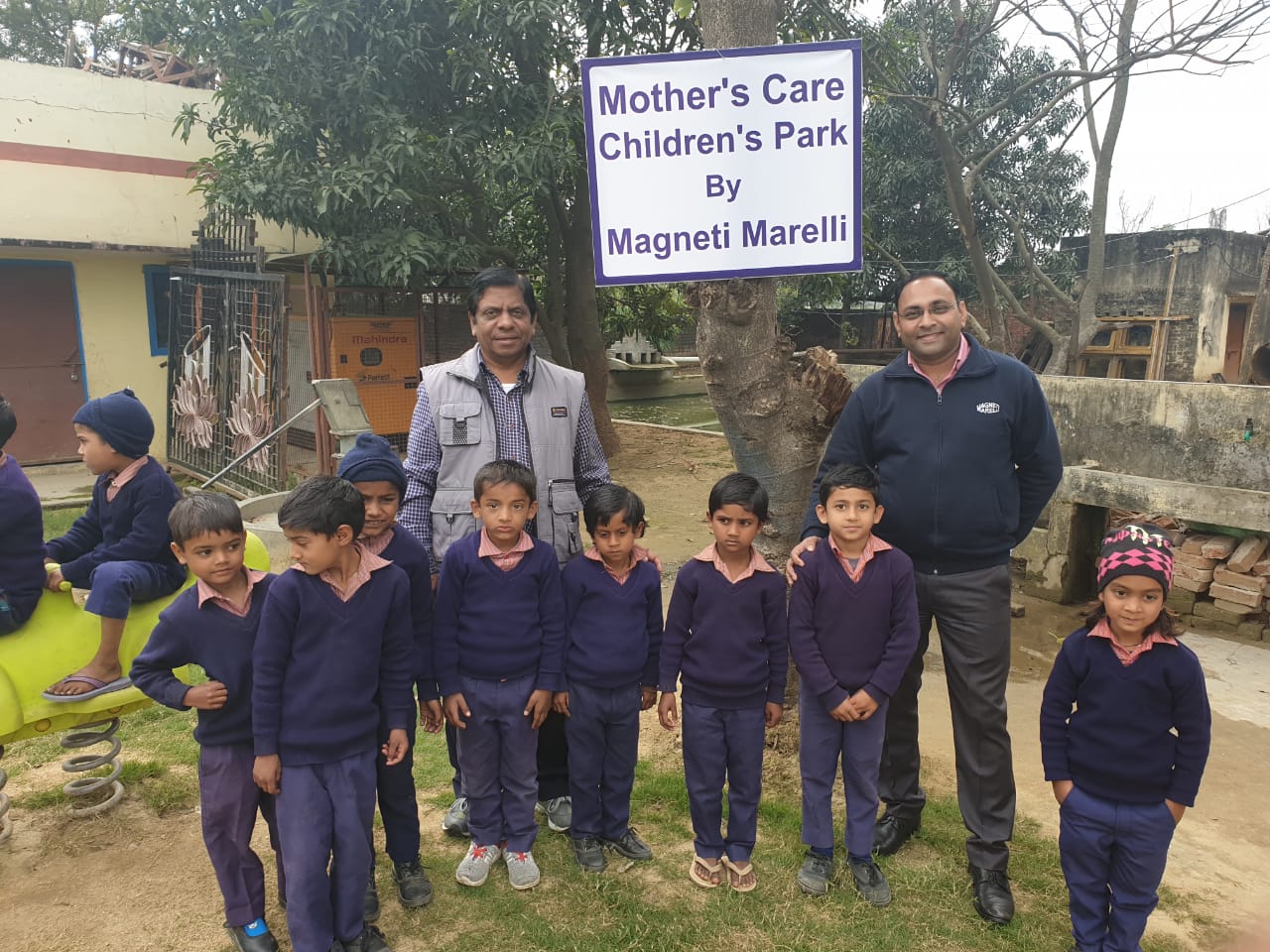 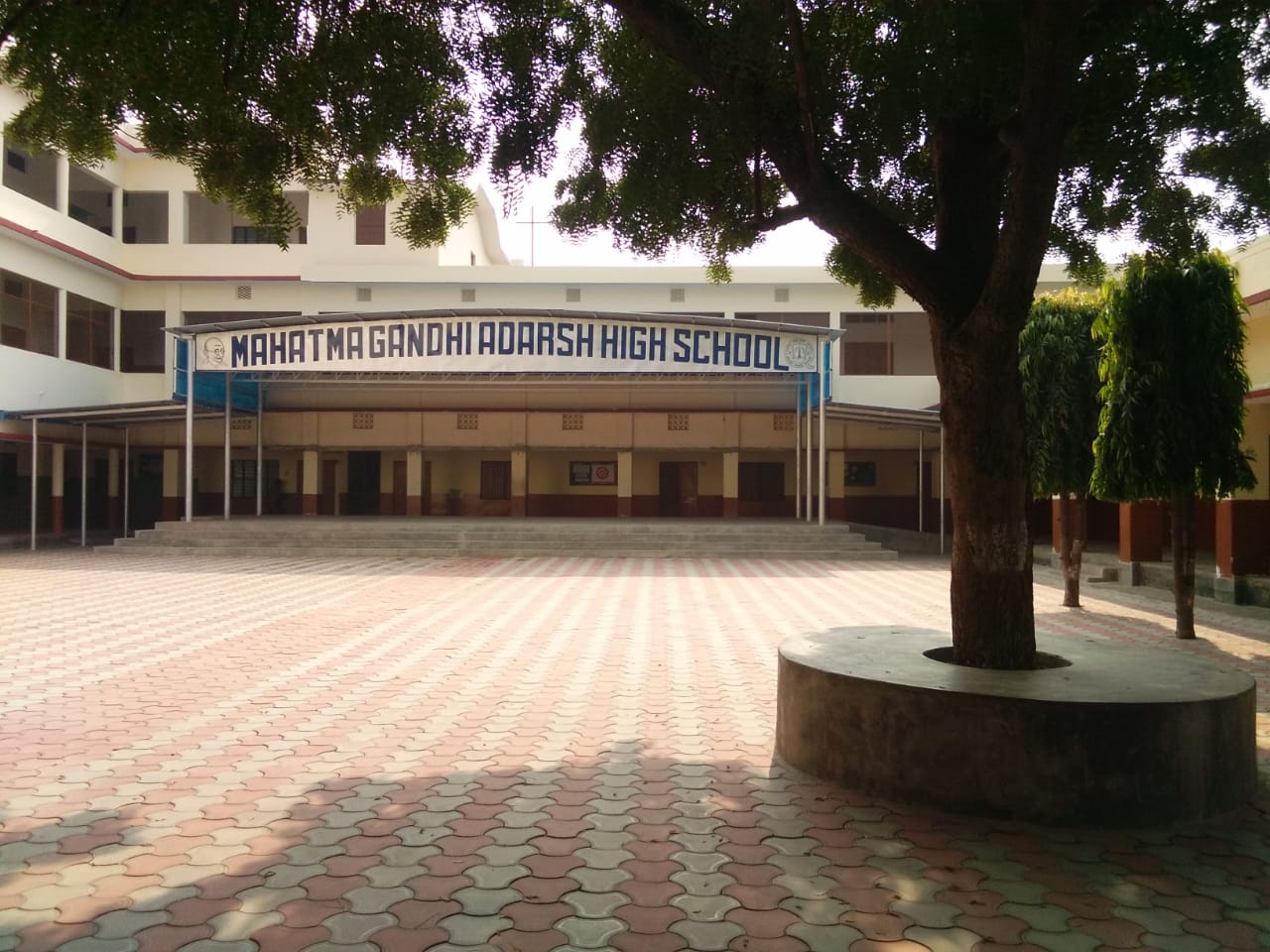 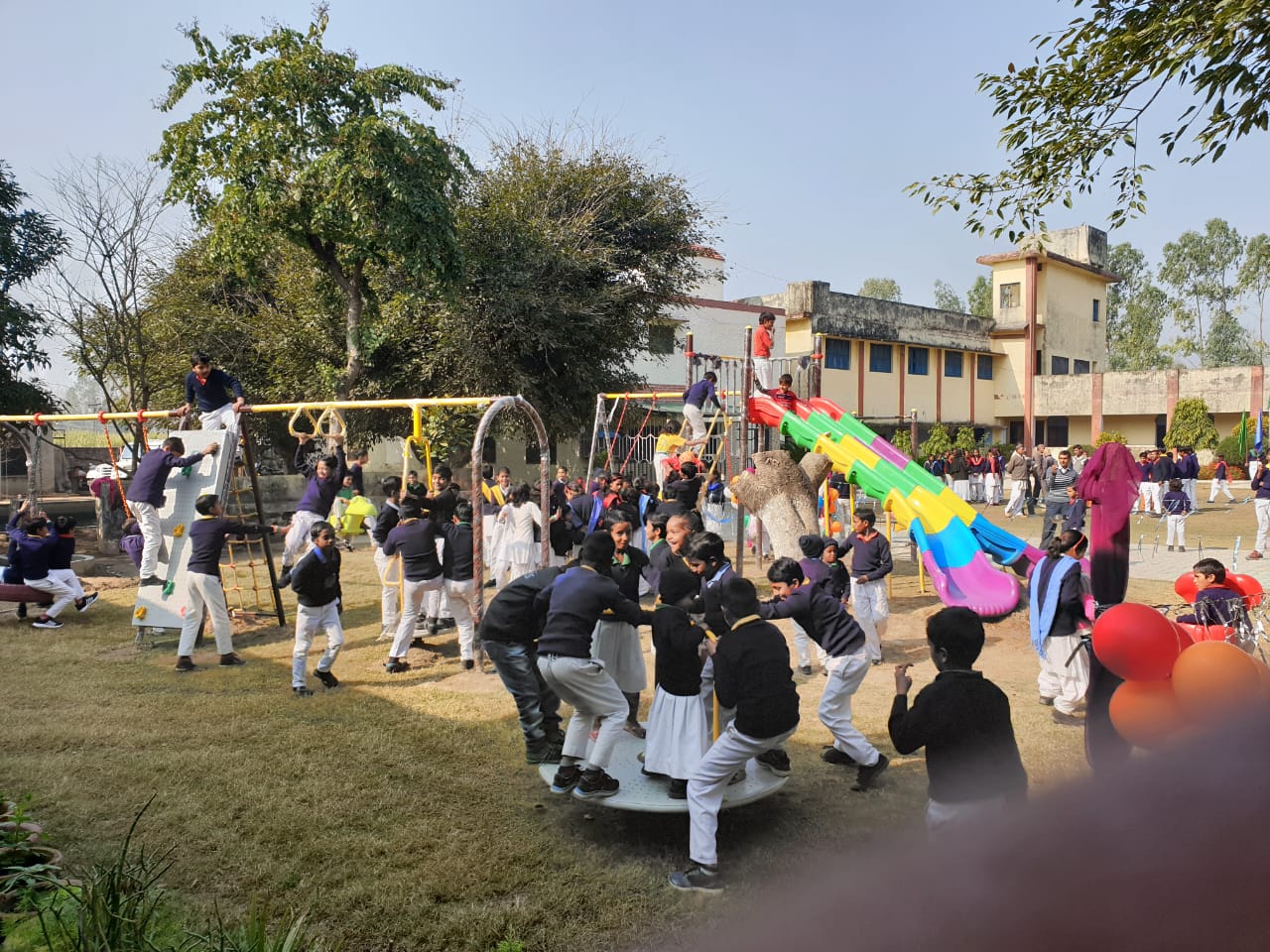 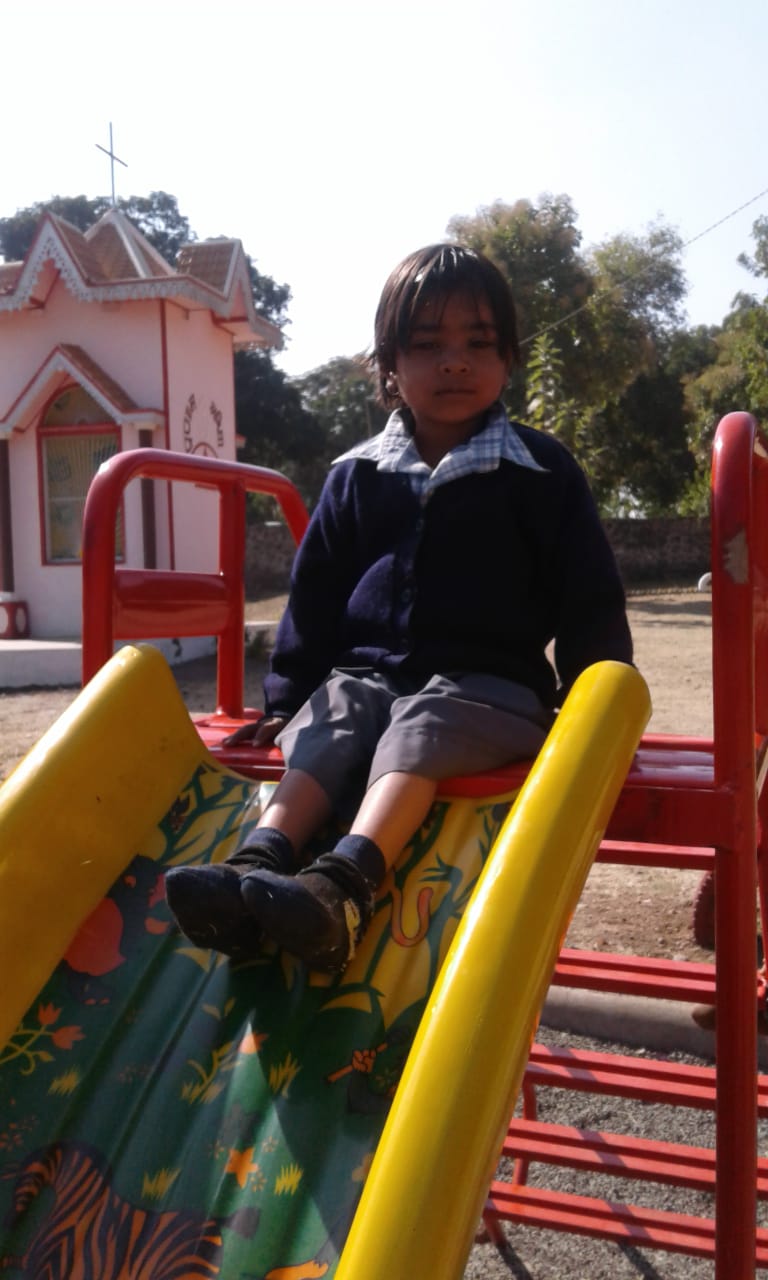 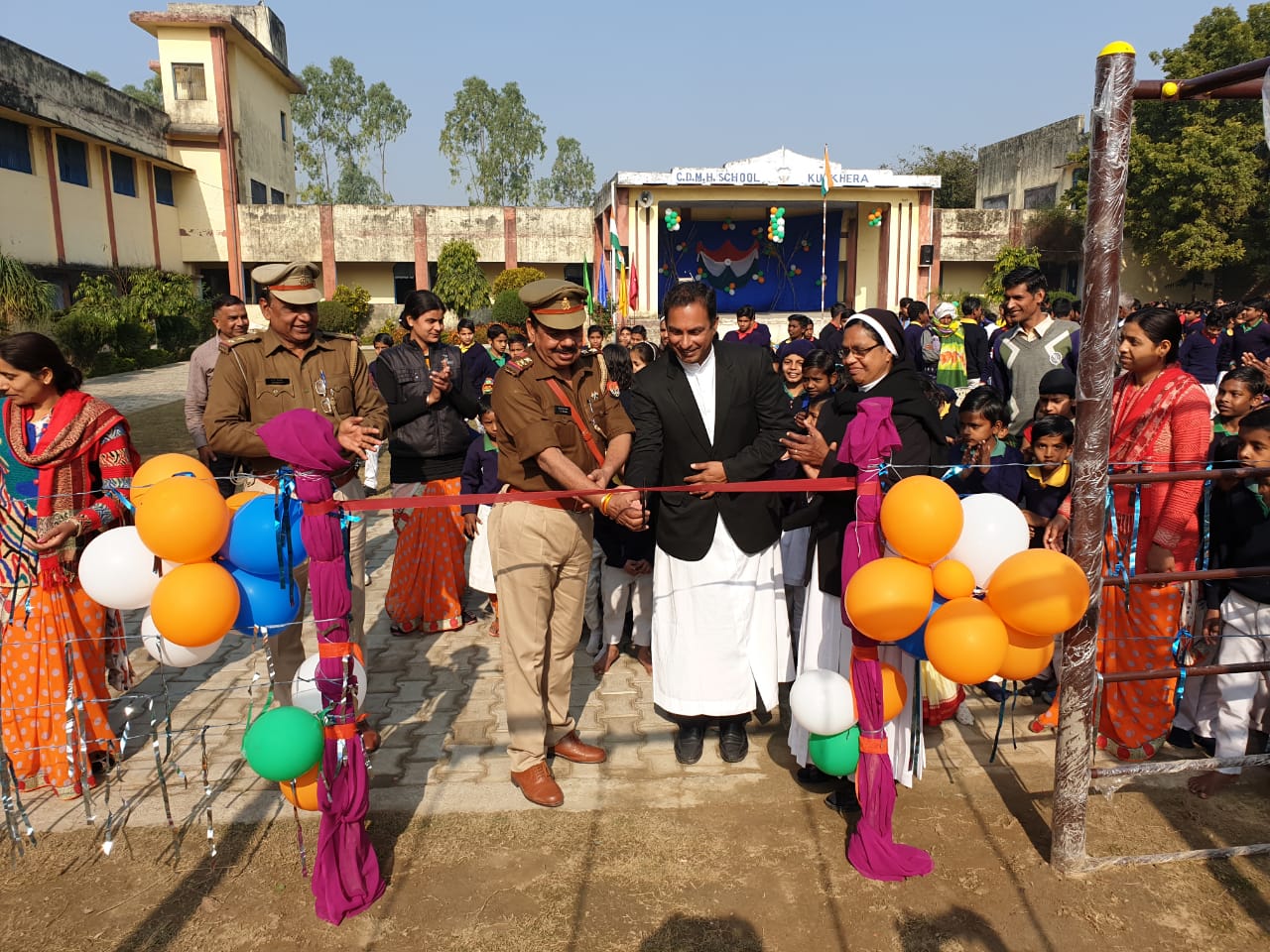 5/2/2019
MRM – Human Resource
31
LIFE SKILL EDUCATION

Project Objective :- To empower young people to take positive action to protect themselves and promote health and positive social relationships.

Project Result :- Life skill session has helped children to get a break from their daily routine and get aware about ones own responsibility towards ones life.

Process:- The schools (only for economically weaker section)  contact BREAD or BREAD identifies similar schools. The schools are supposed to inform of the target group and the issue to be dealt. The BREAD staff in-charge of life skills arranges for the class. The topic of focus is broken into simpler forms and children are helped to learn by doing. Various activities, songs, videos and games are employed to make the whole session interesting and more understanding.
5/2/2019
MRM – Human Resource
32
Life Skill Education - Themes
5/2/2019
MRM – Human Resource
33
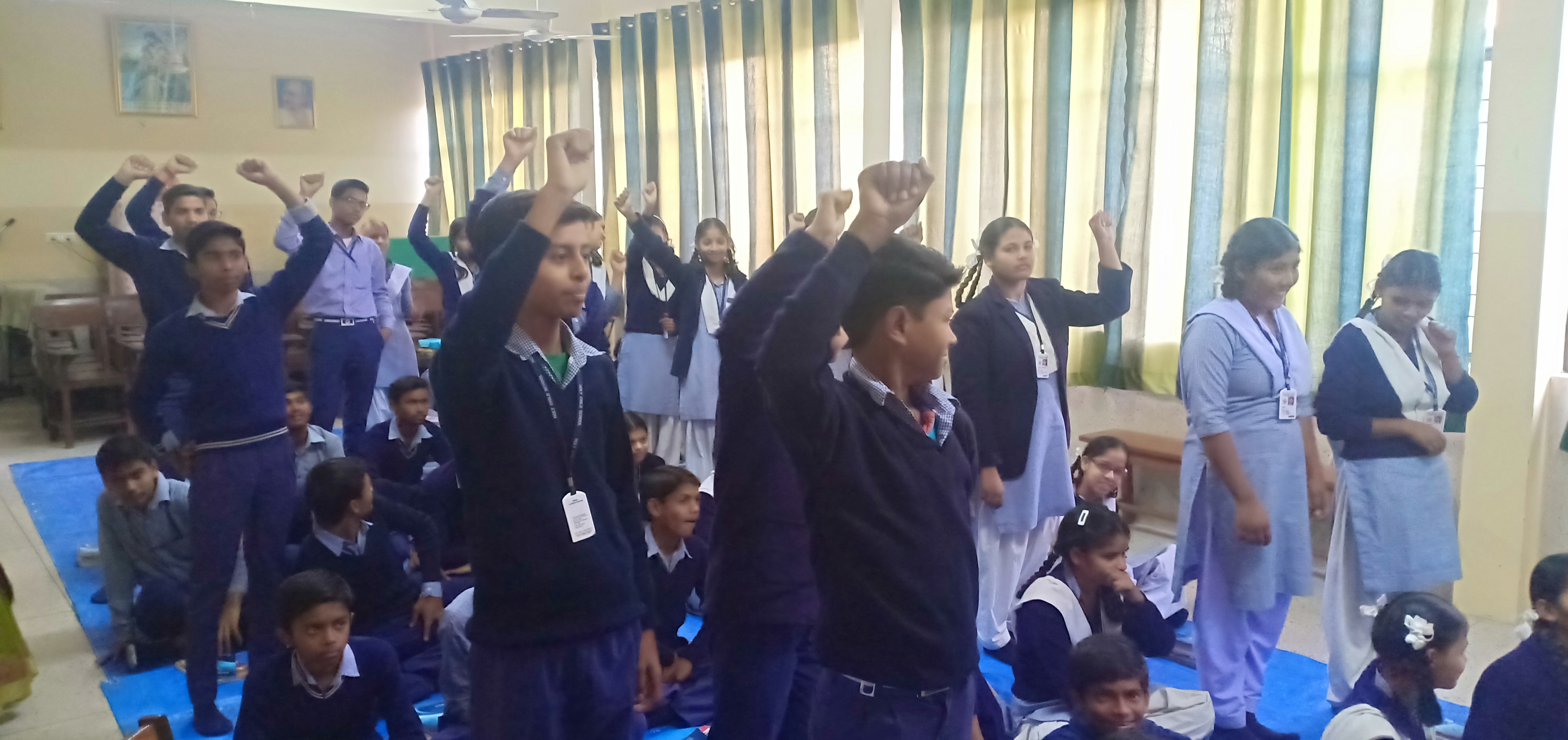 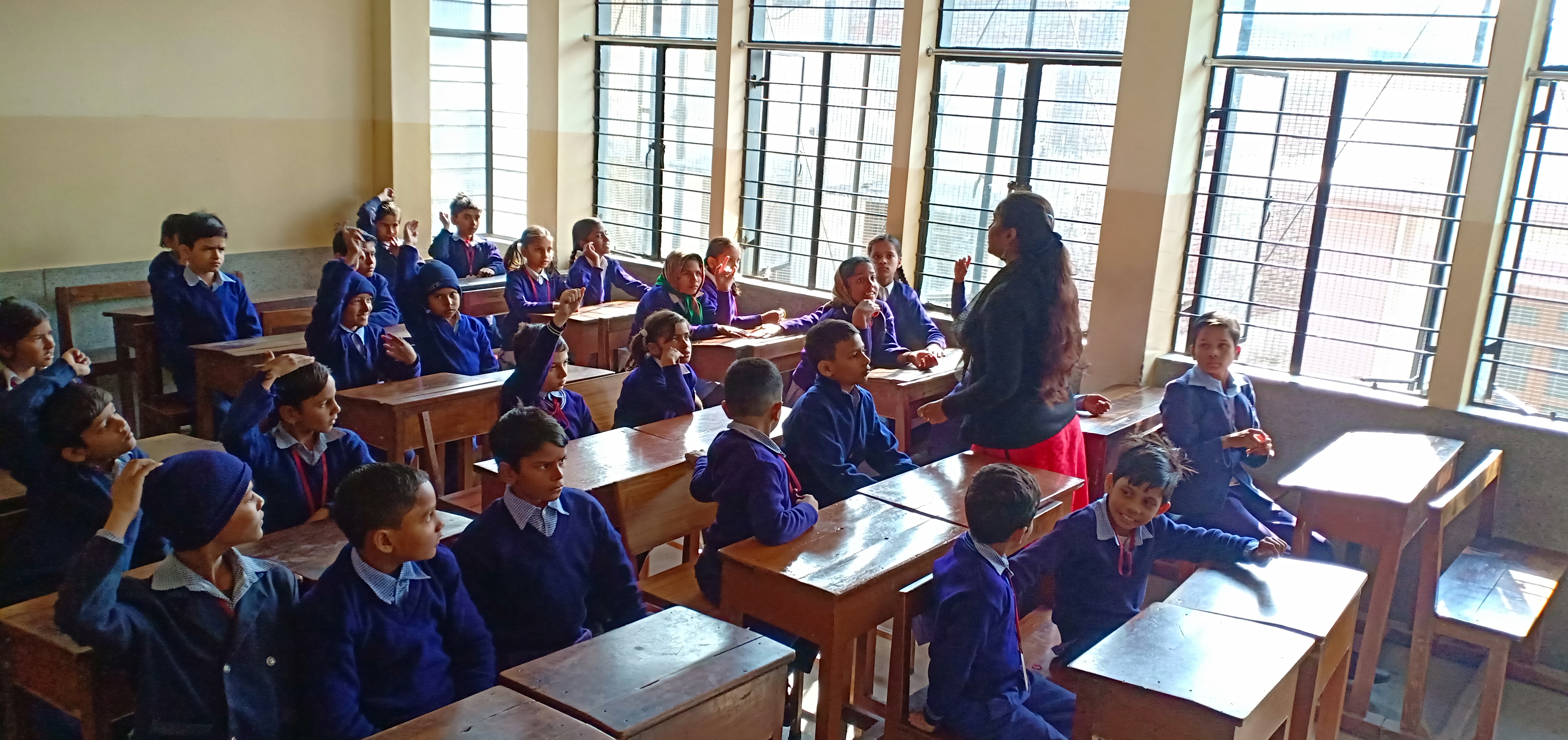 LEARNING BY DOING; LEARNING BY GAMING;LEARNING BY INTERACTING
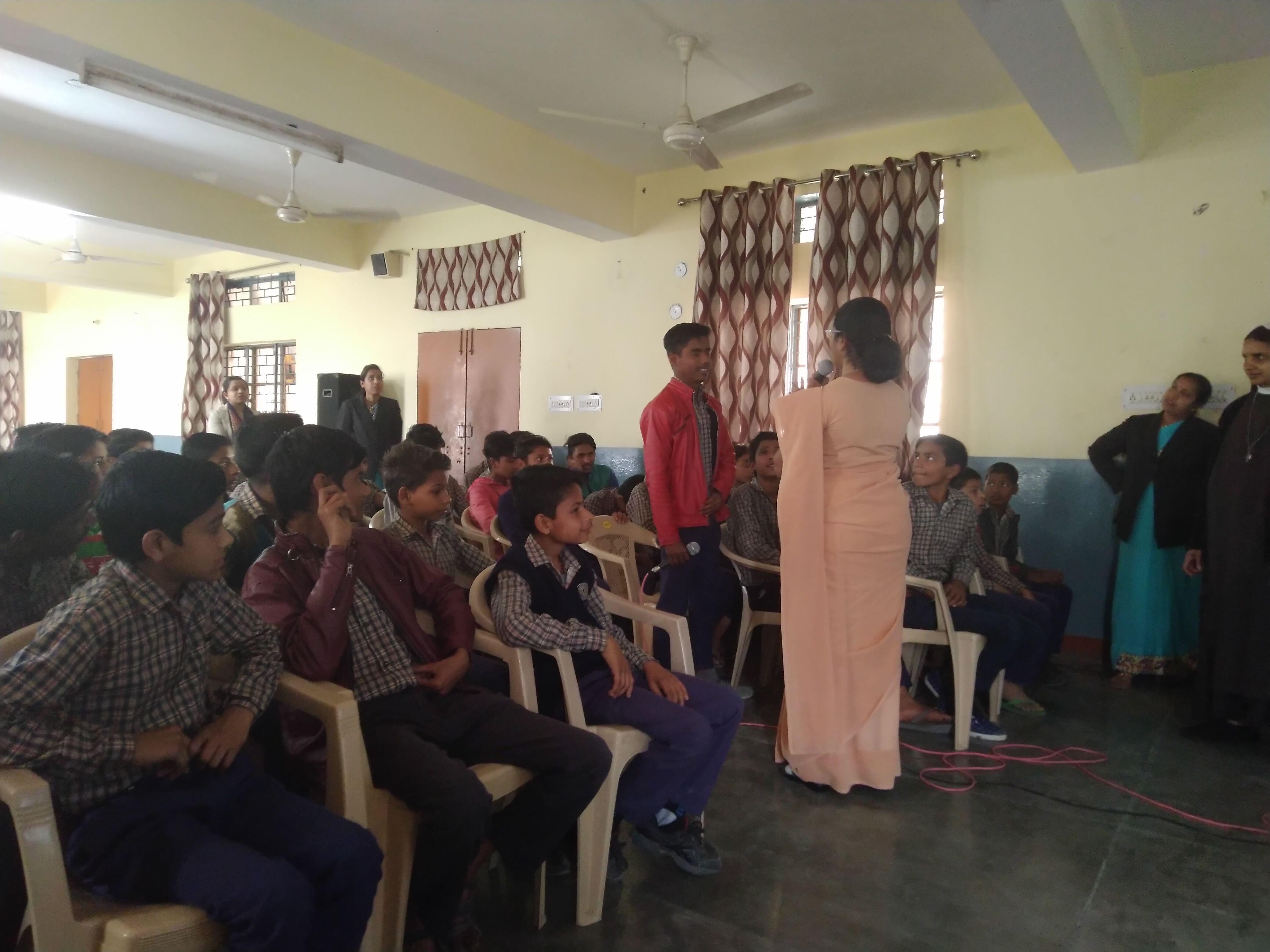 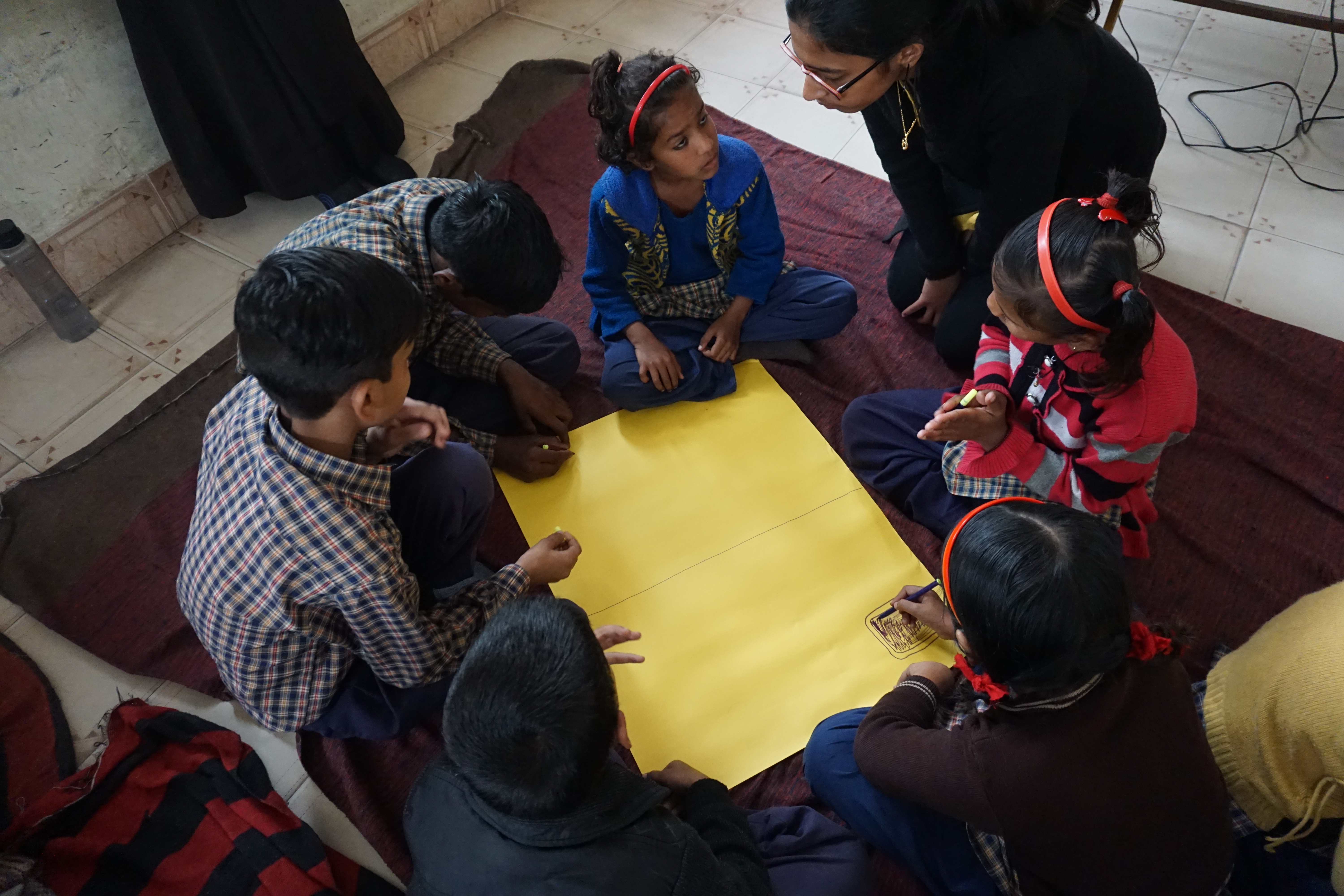 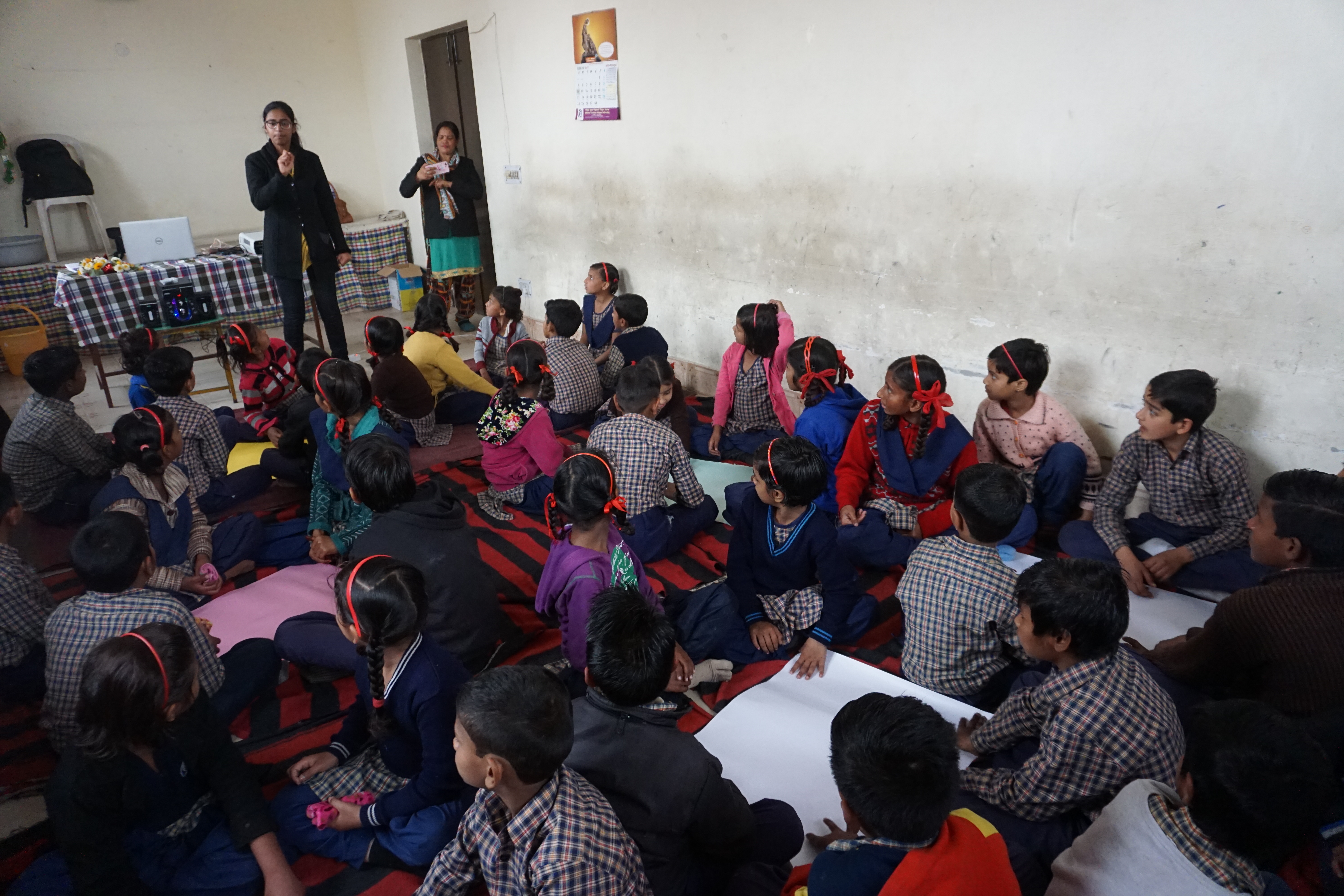 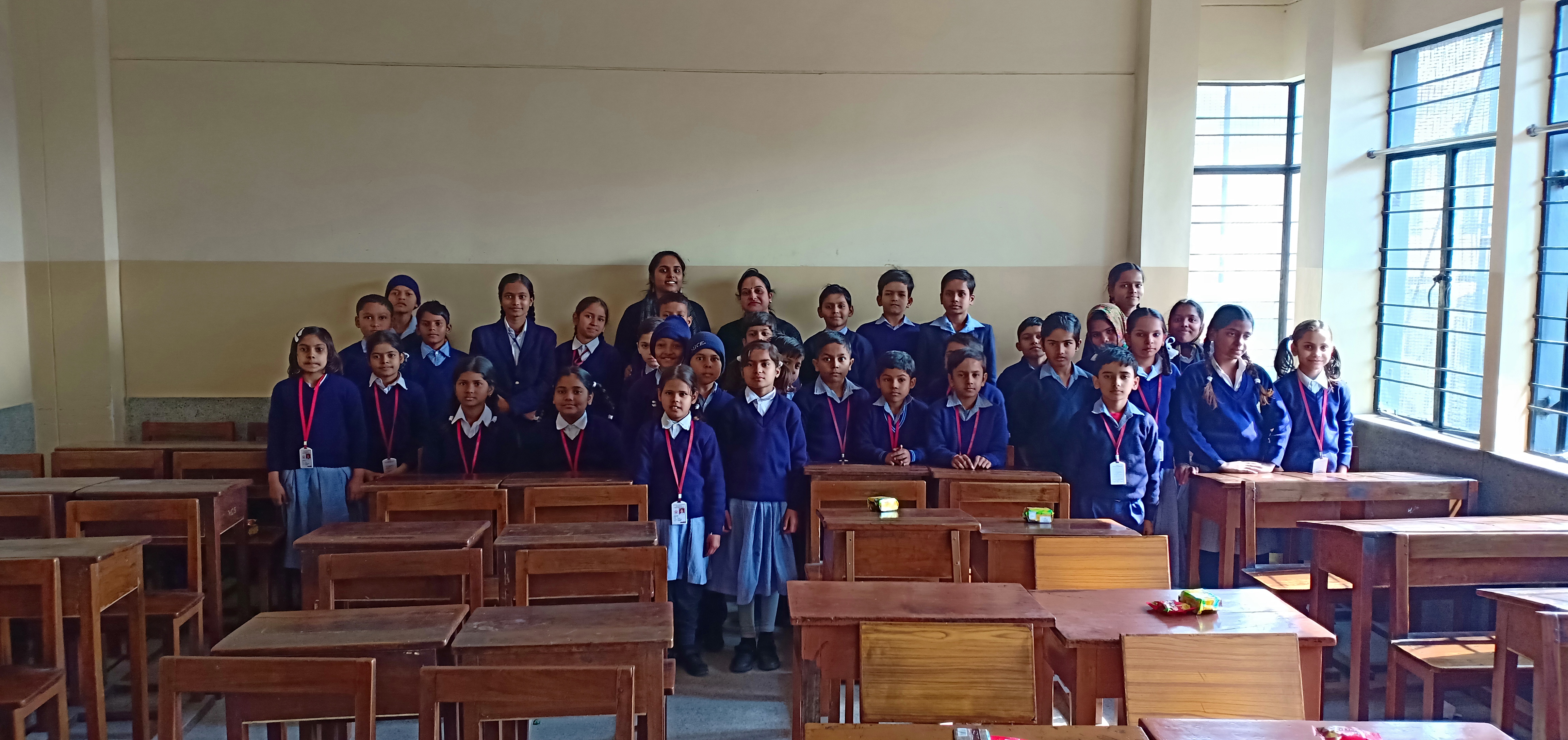 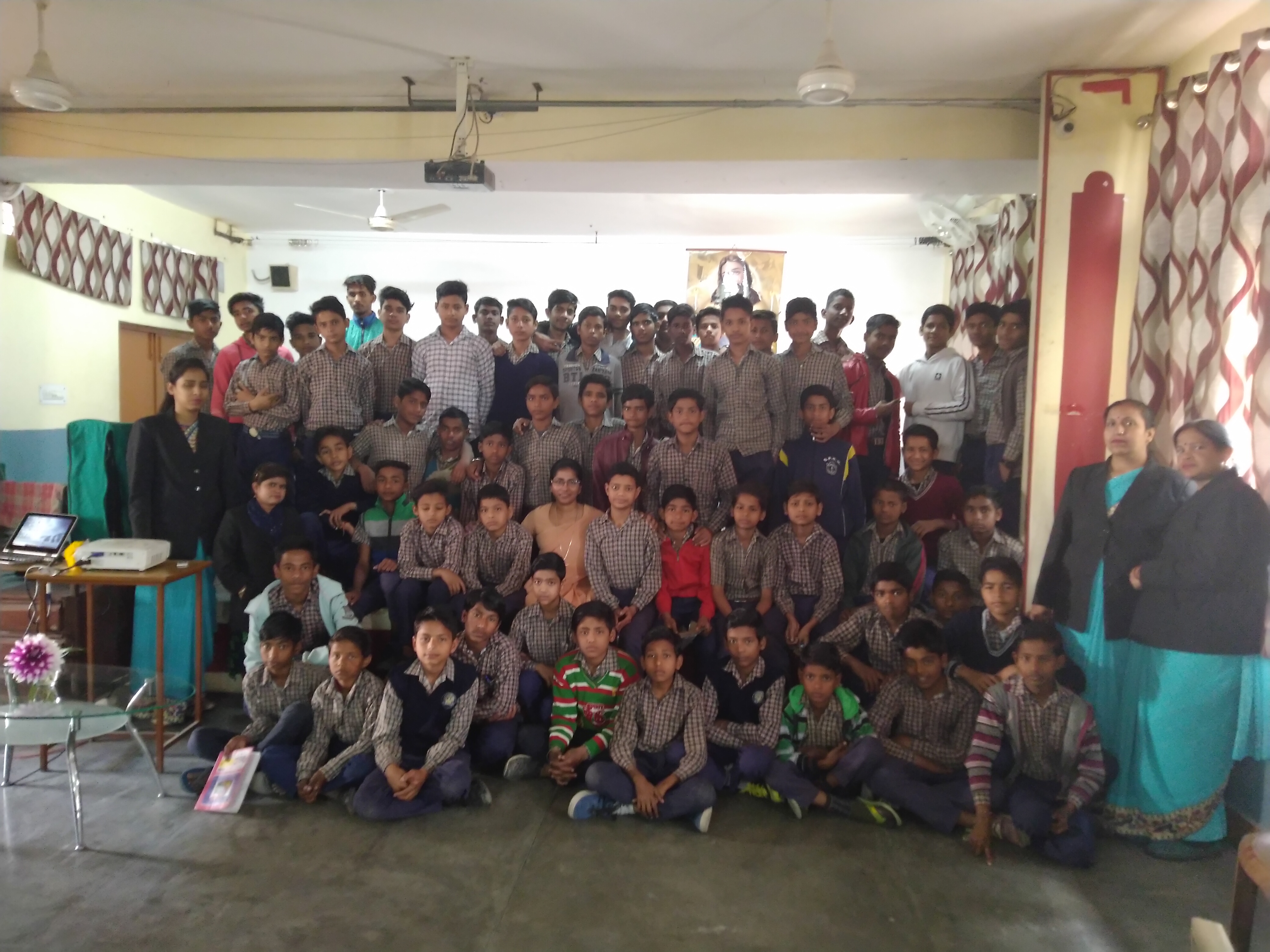 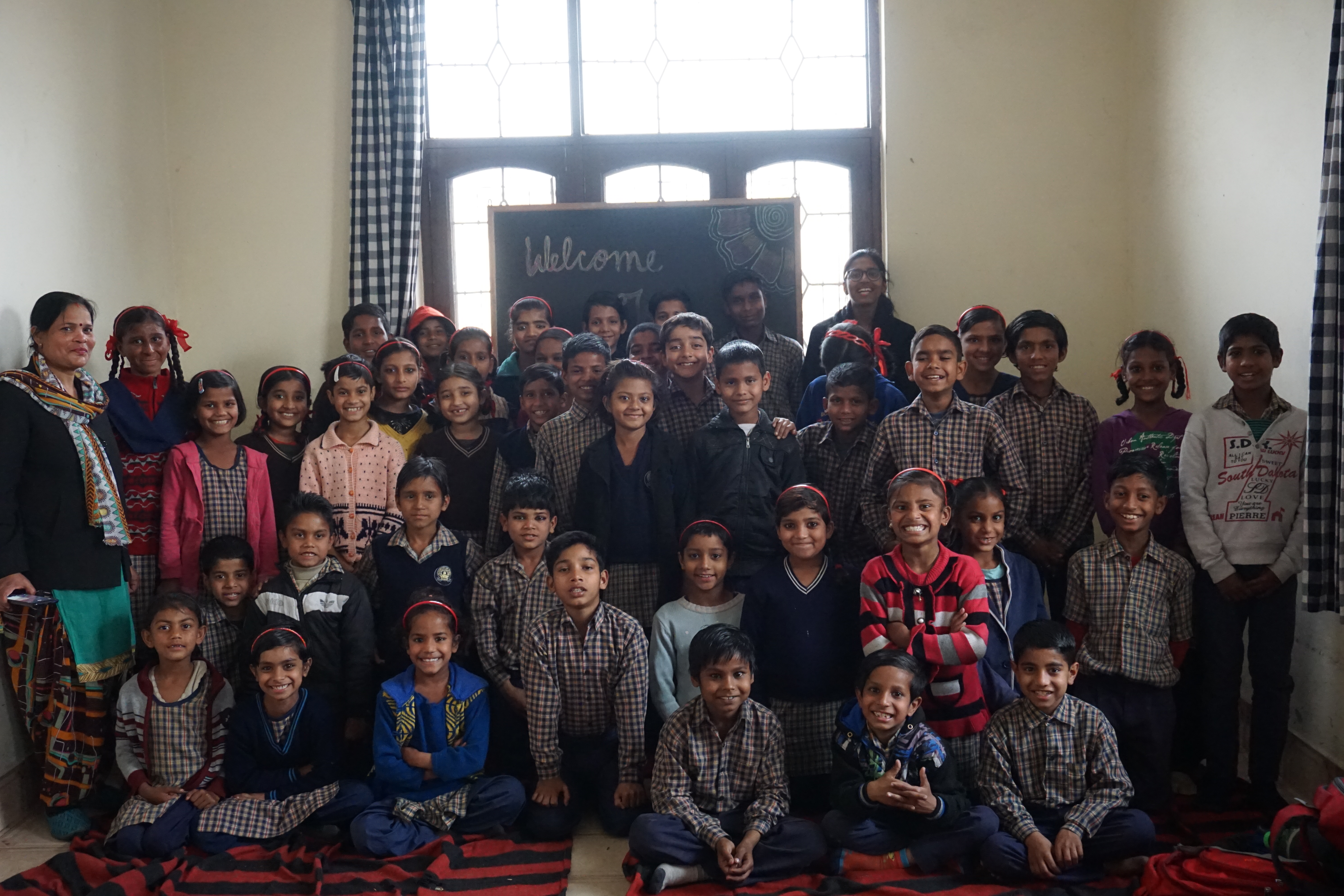 Army of knowledge
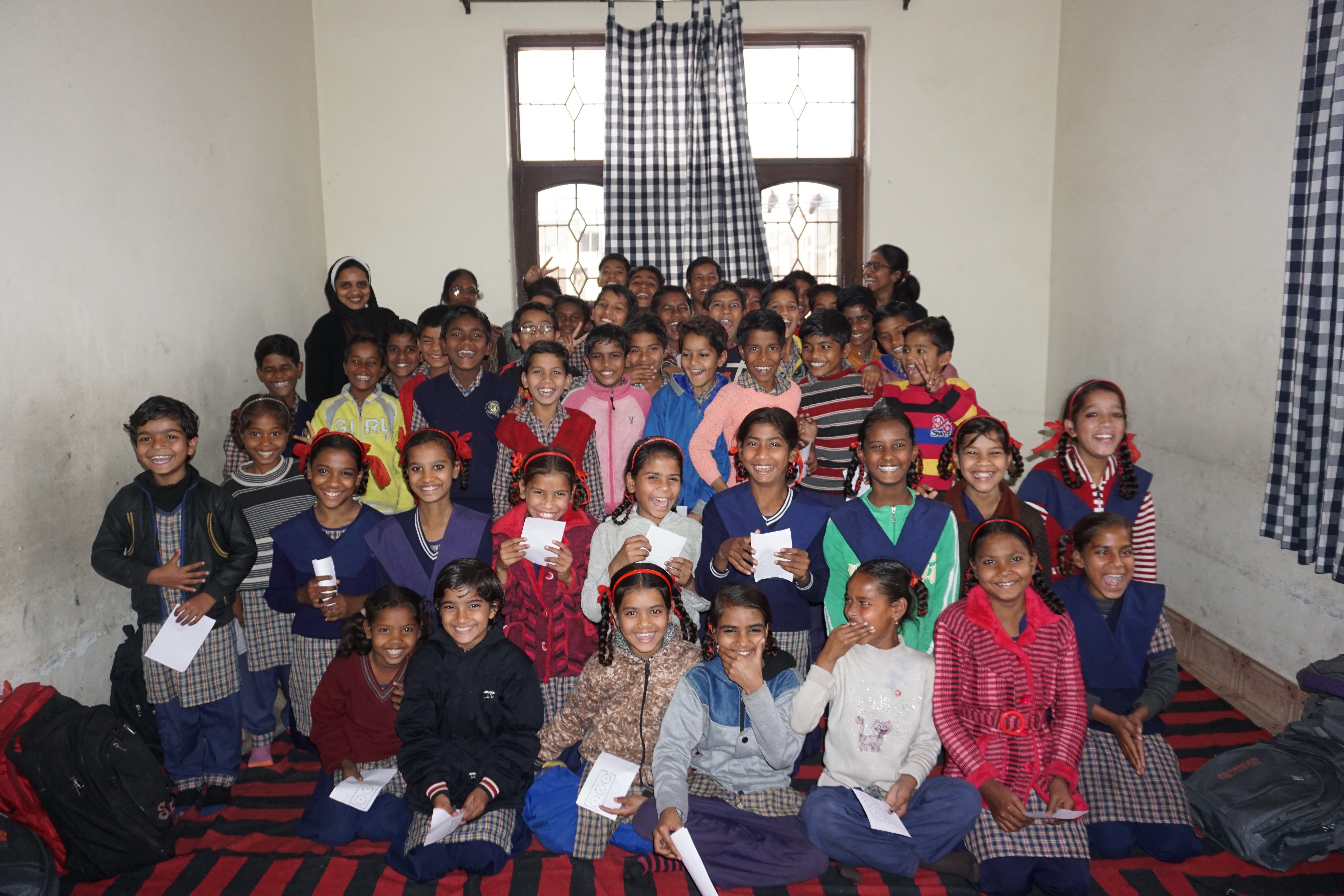 ARMY of SKILLS, with their WEAPON of smile and AWARENESS as the SHIELD!!
BREAD’s support to victims of Kerala deluge,2018
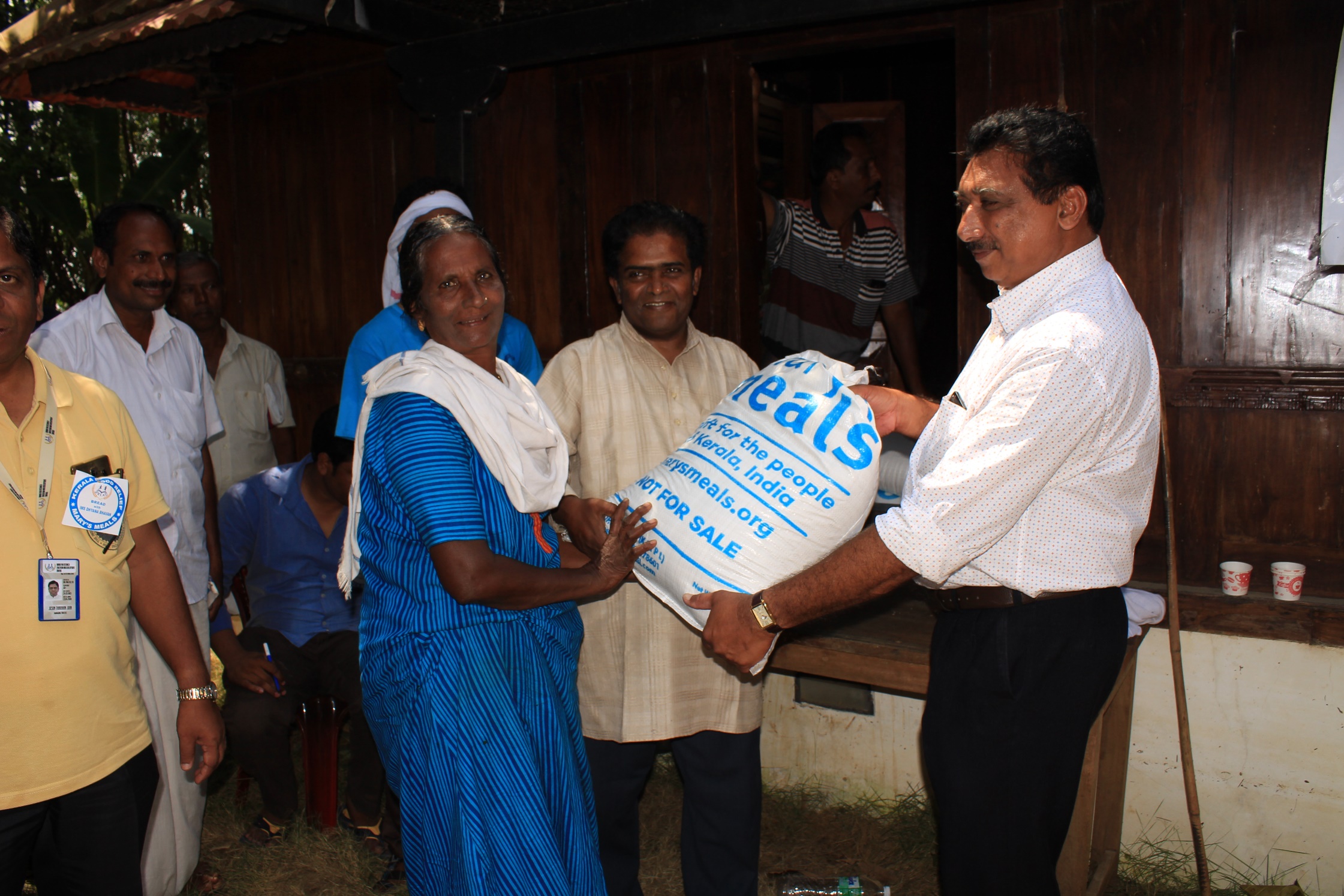 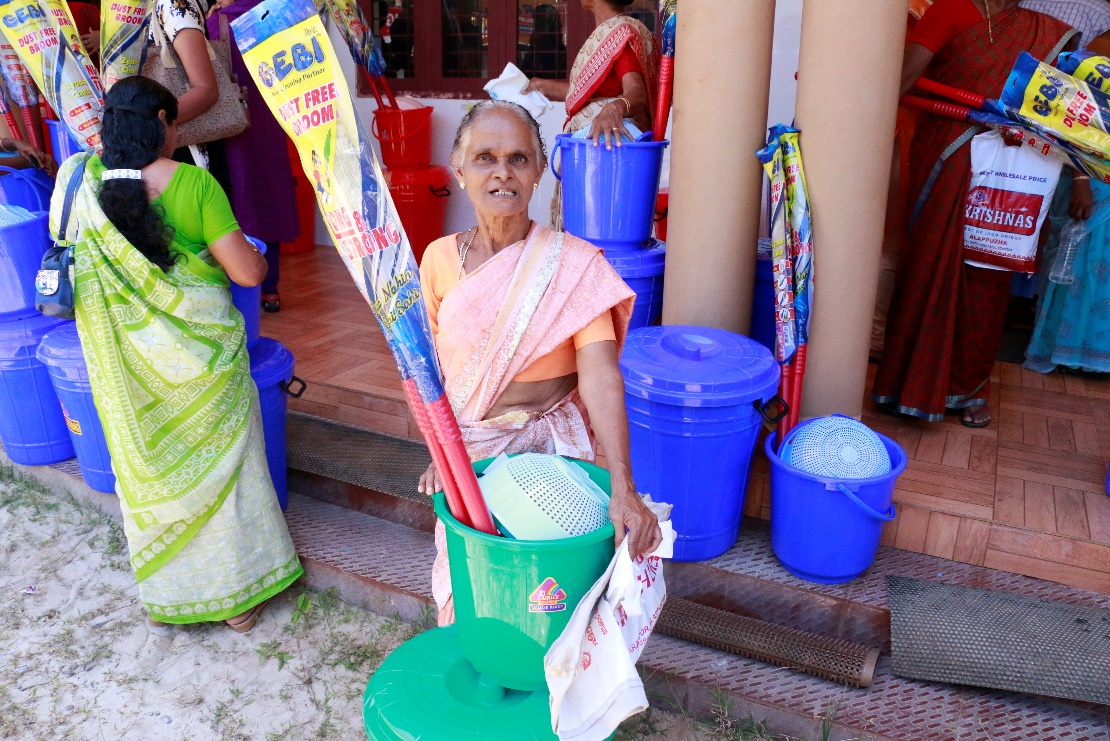 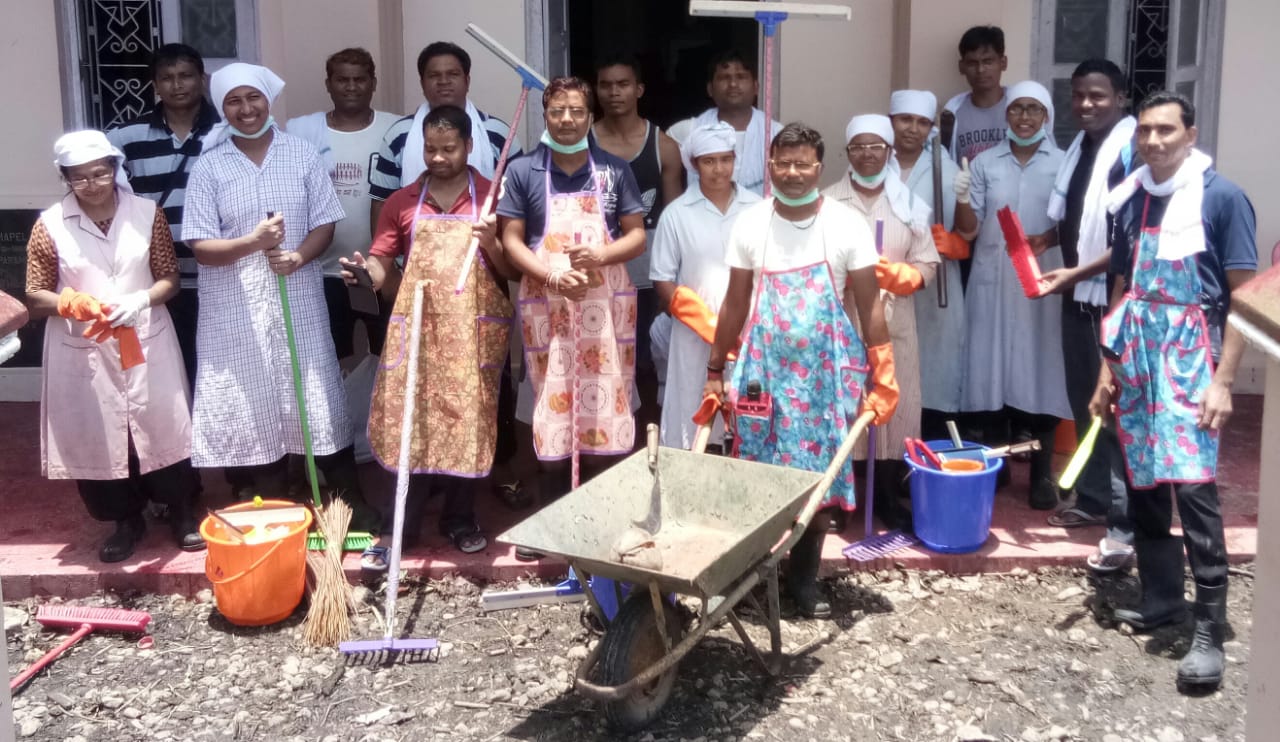 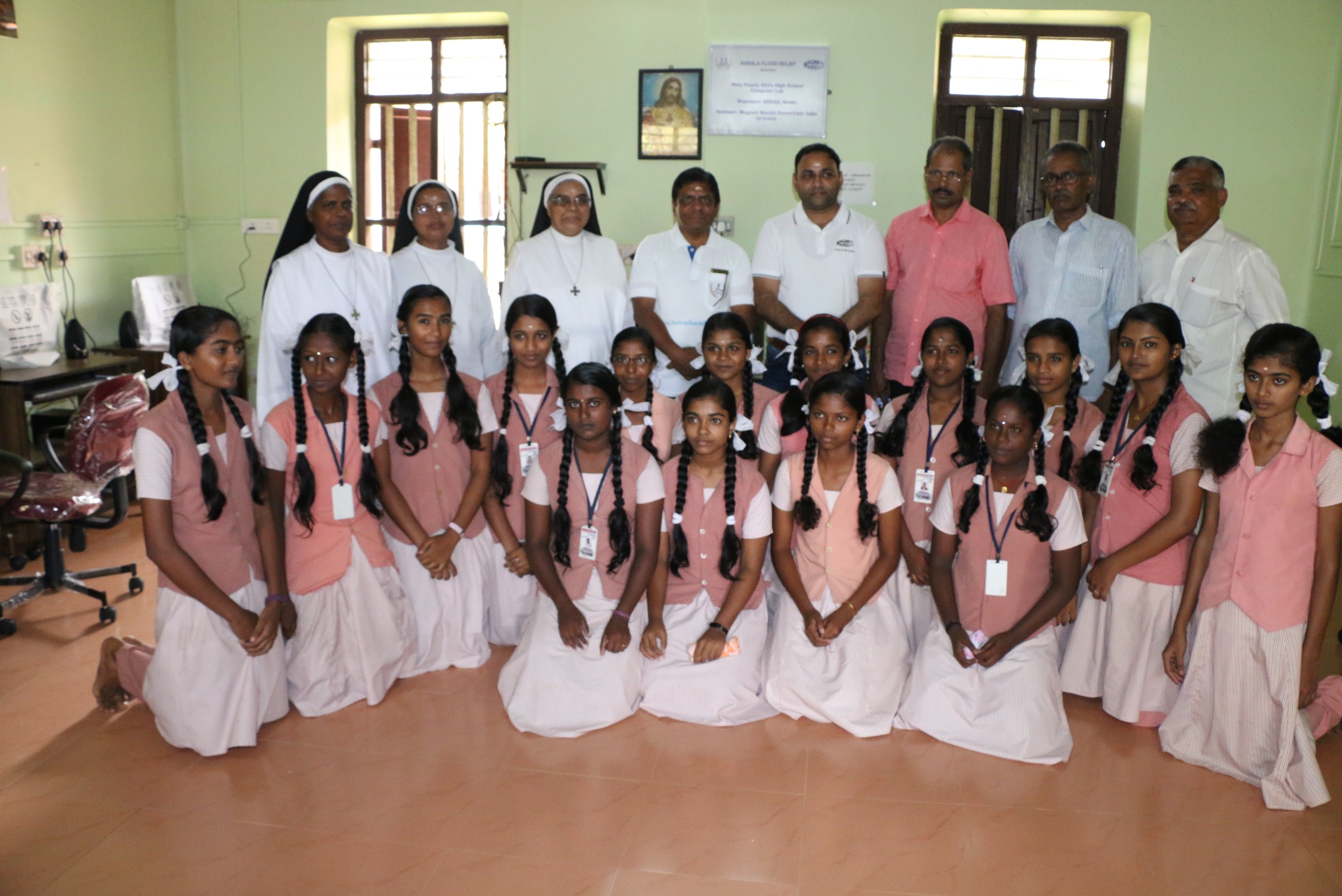 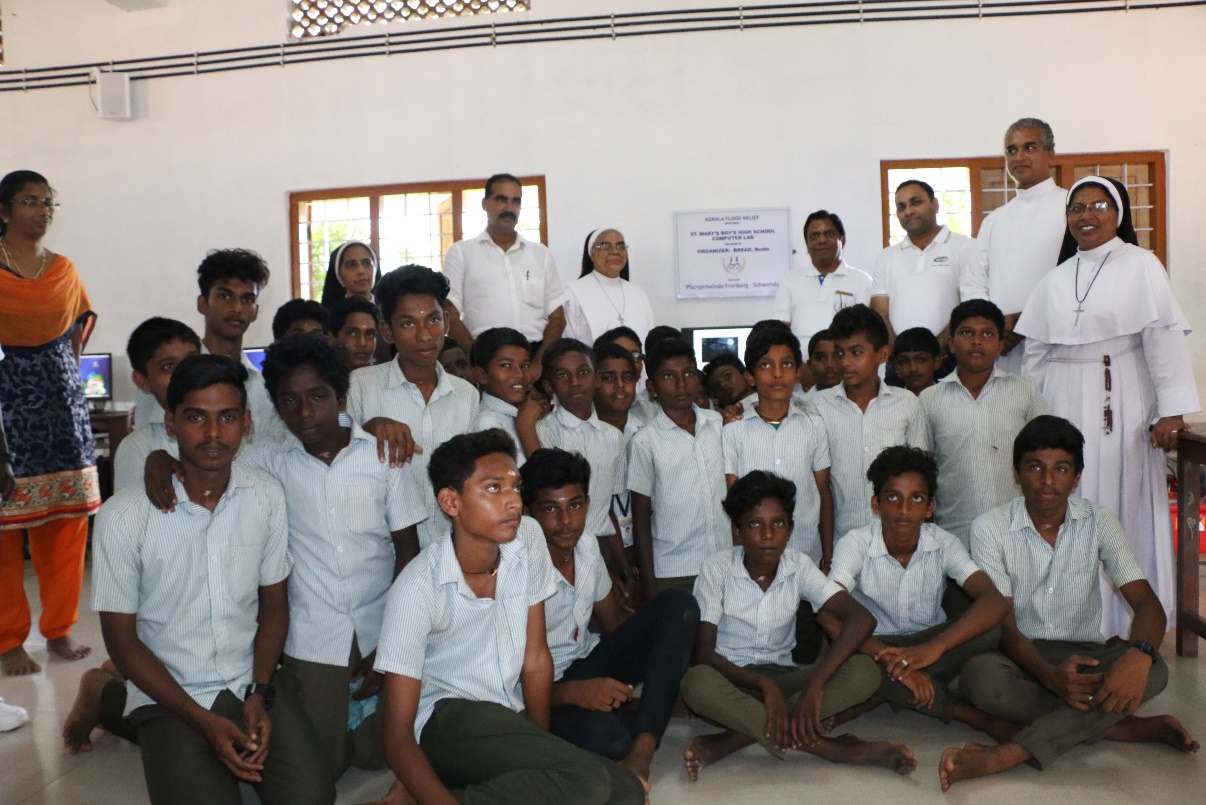 Renovated computer lab @St.Mary’s Boys High School and Holy family Girl’s High School
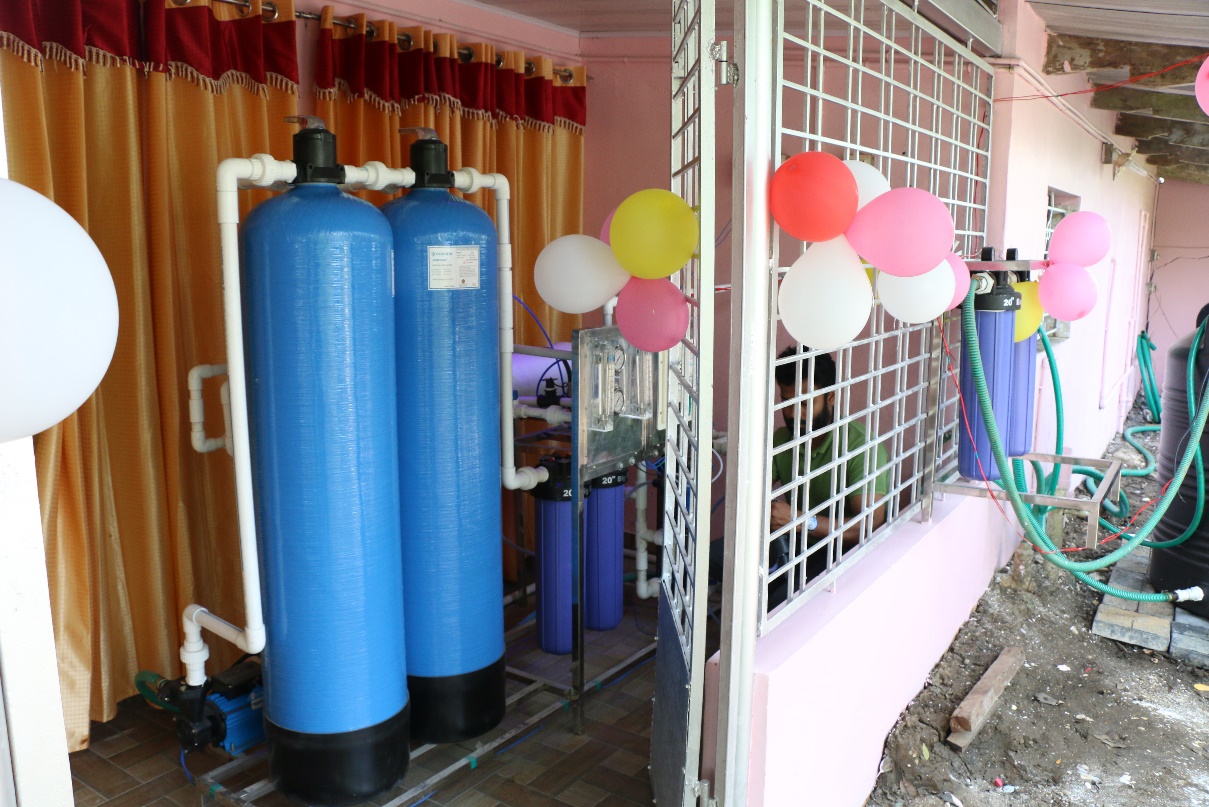 Installed RO plant in Kainakary,Alappuzha
Visit us:
www.breadnoida.org
www.facebook.com/marysmealsindia
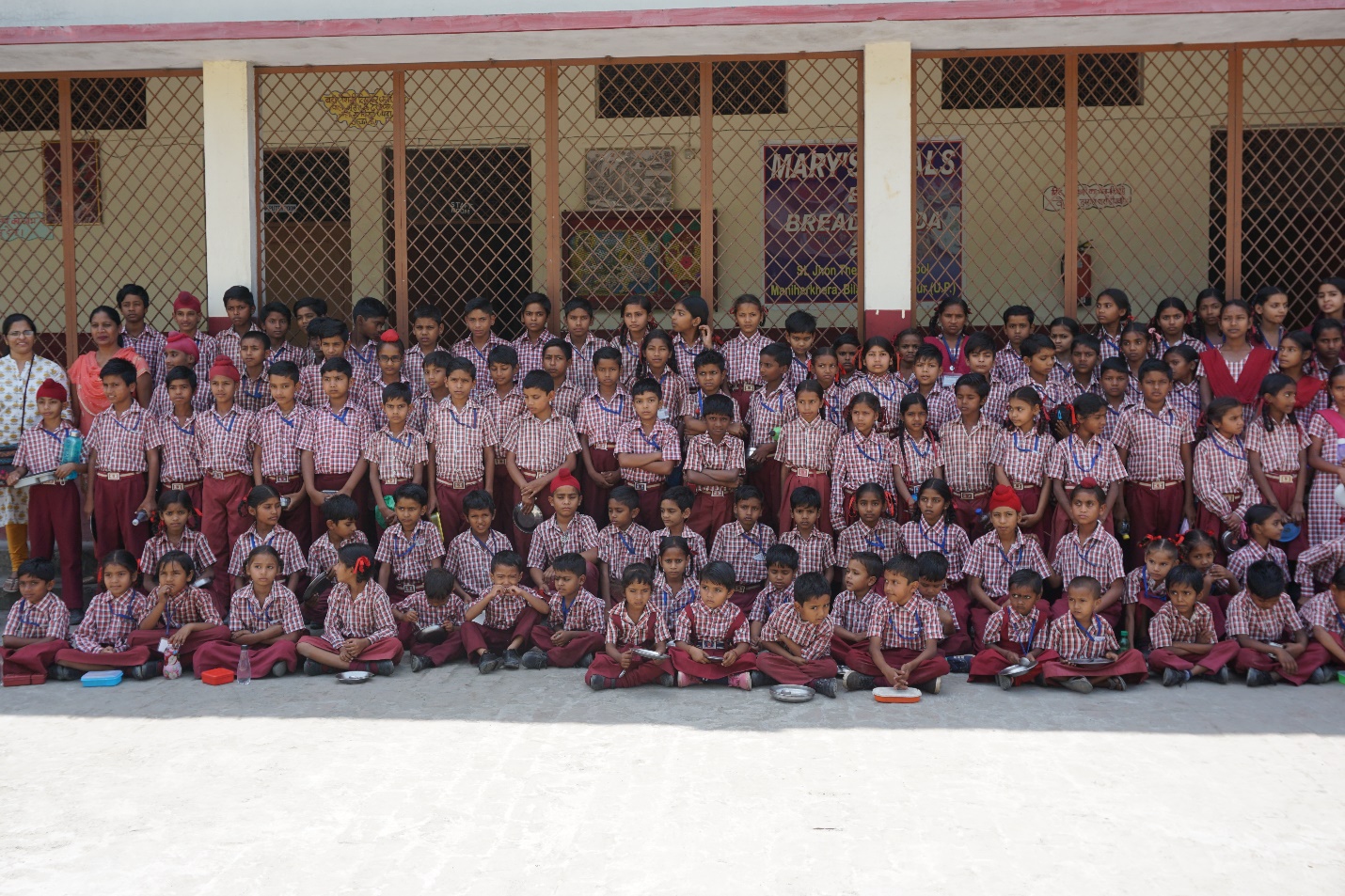 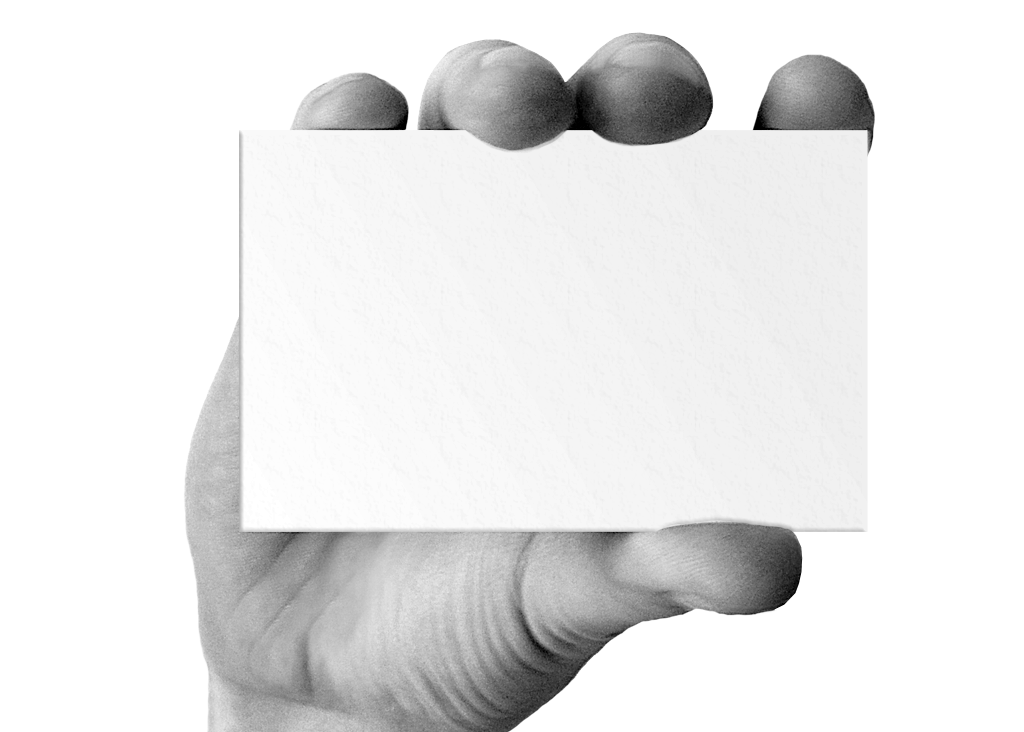 Thank You